Coordinated Entry: Assessor Training
Marin County
Agenda
Part 1: Refresher 
Switching Agencies
Client Profiles
Searching for a client
What to do if you see duplicate profiles
Creating a client profile
ROI
Managing households
Contact and Location Information
Part 2: New Items 
CE Enrollment
Current Living Situation 
CE Assessment 
Referral to the CQ
CE Events and Services
Uploading Documentation
Exit 
Reports
Resources
Part 1- Refresher
Switching Agencies
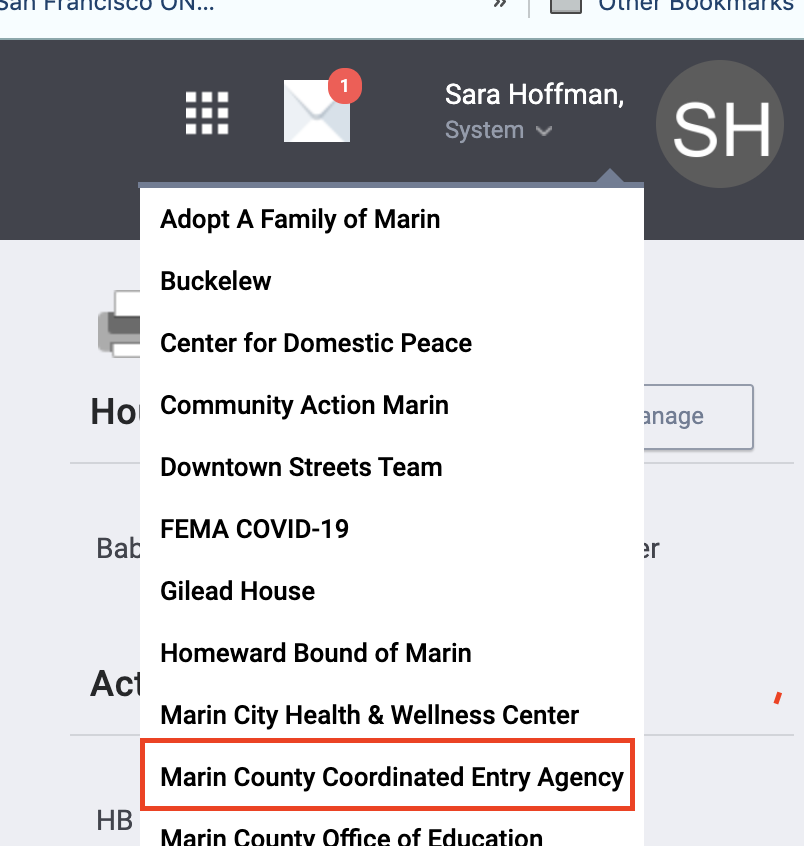 Work related to Coordinated Entry should be done under the Marin County Coordinated Entry Agency

Users will need to switch agencies in Clarity
Client Profiles
Looking up clients Clarity
Search for client or head of household
Search by name partial name, DOB or SSN 
If unable to find head of household, create a new profile
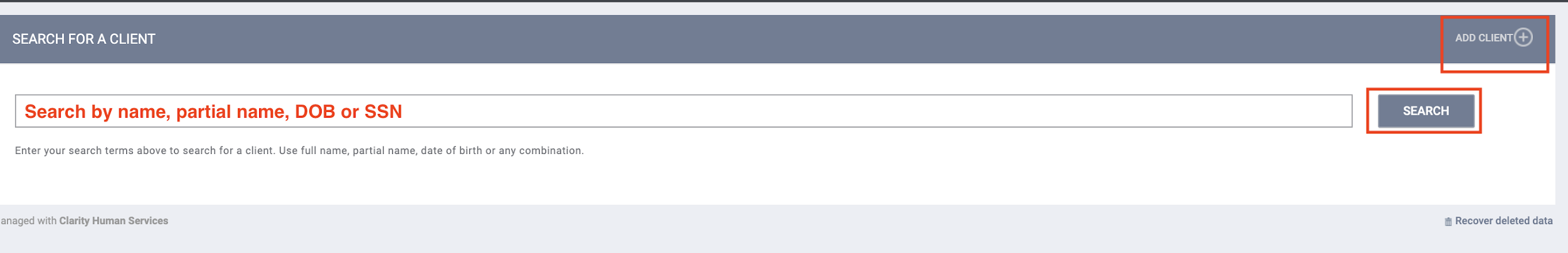 Duplicate Profiles
If you discover multiple profiles for a client, you should: 
Identify which profile should be the primary 
Contact the Bitfocus Help Desk to get the records merged together 
Provide the unique identifiers for each profile
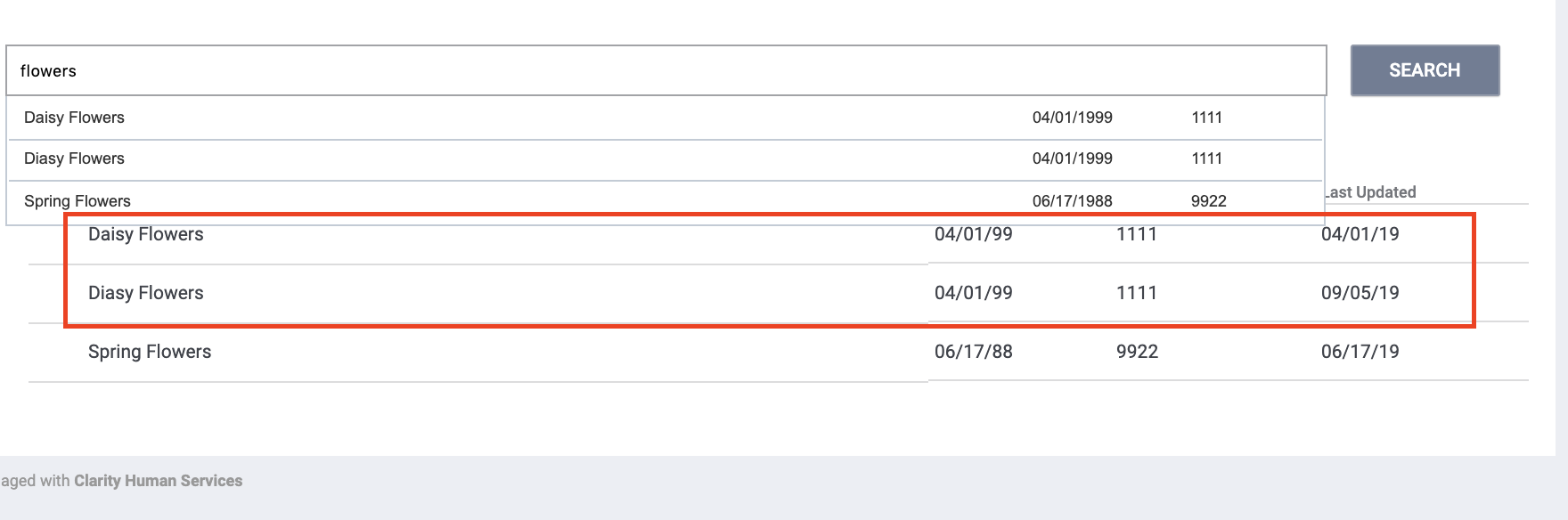 Creating New Profiles
Please be sure to collect as much information as possible
Avoid using “Client refused” or Data Not Collected” whenever possible
For existing profiles, confirm that all information is correct
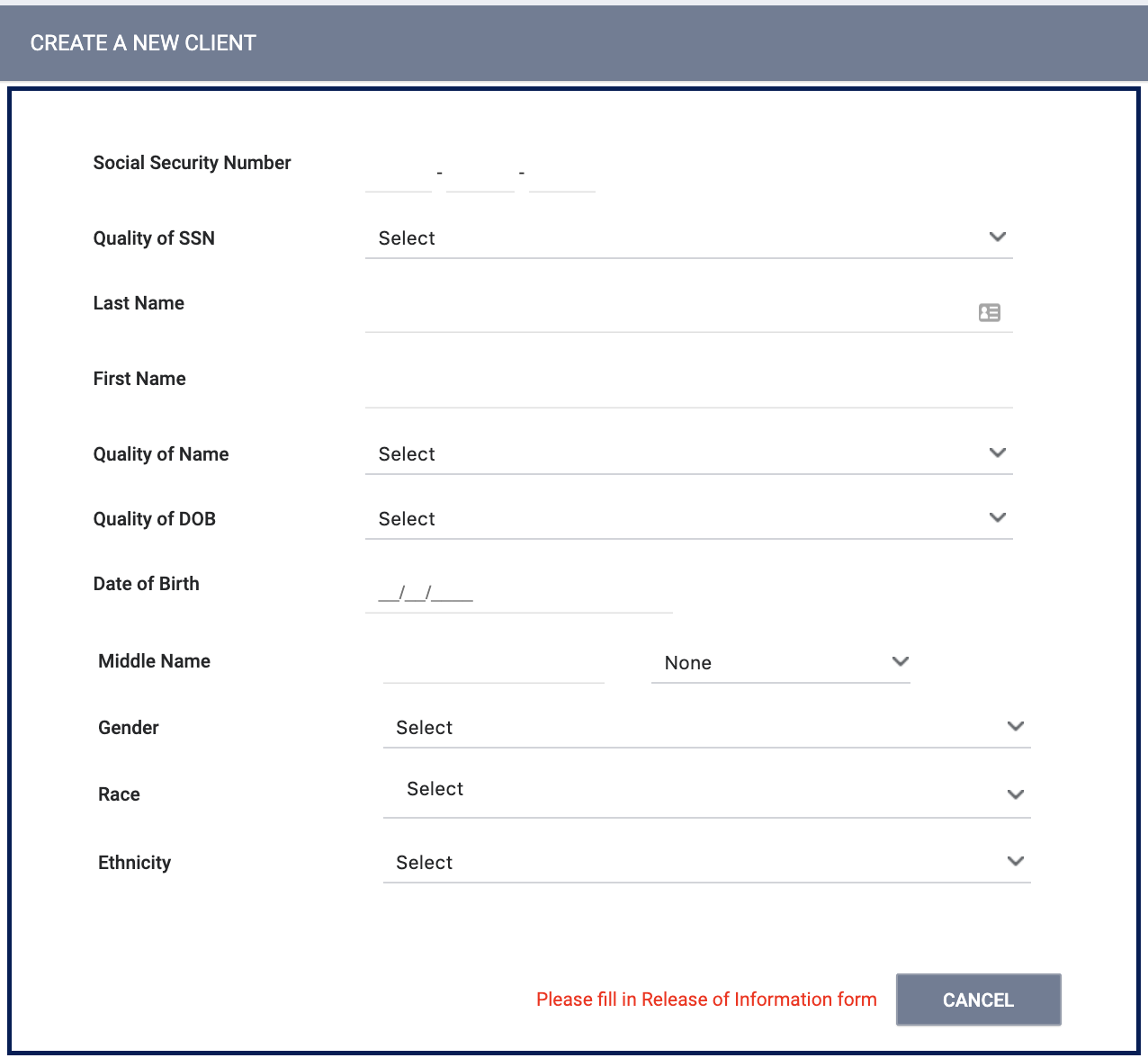 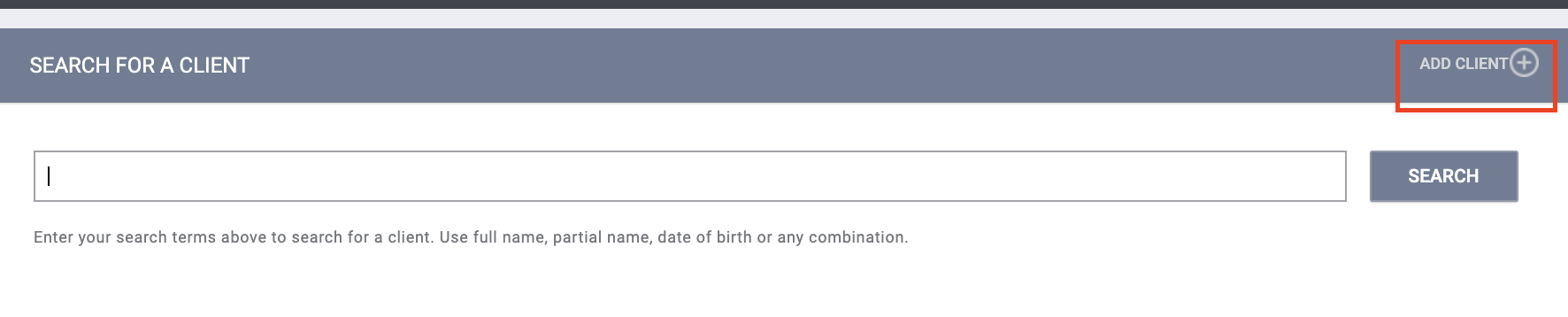 Release of Information (ROI)
A release of information should be added for every client
You can upload a signed PDF or complete by E-signing
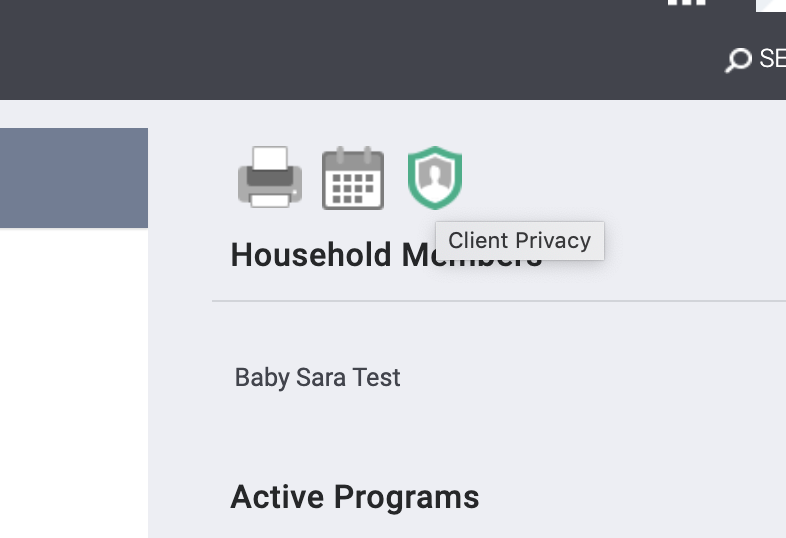 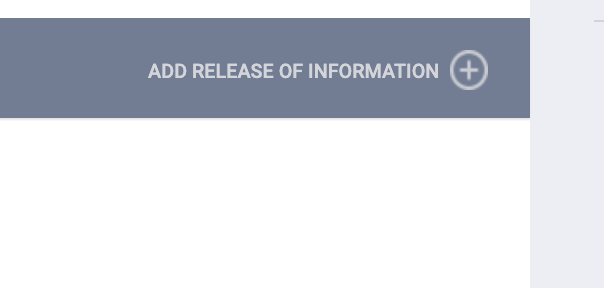 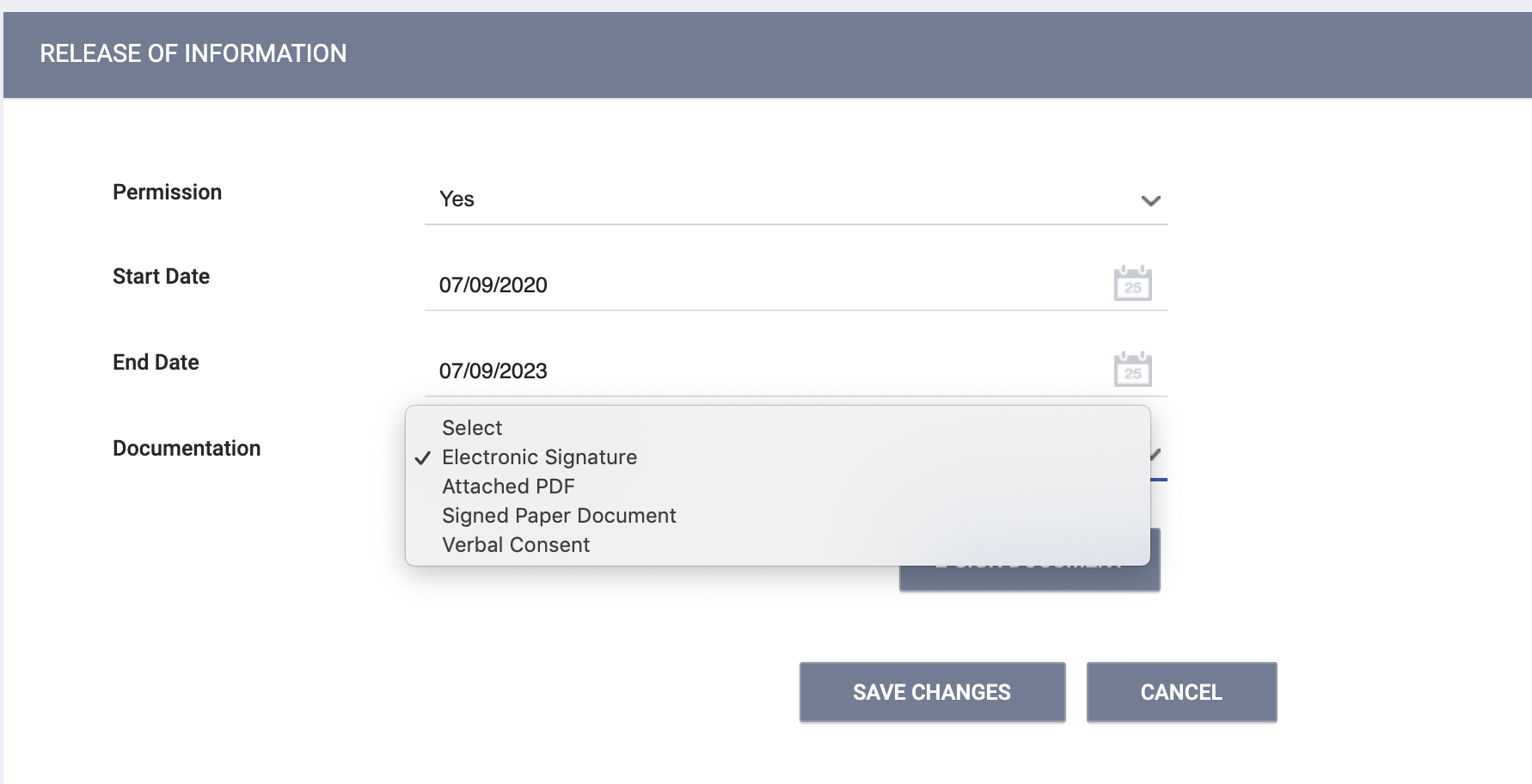 Release of Information (ROI)
E-Signature
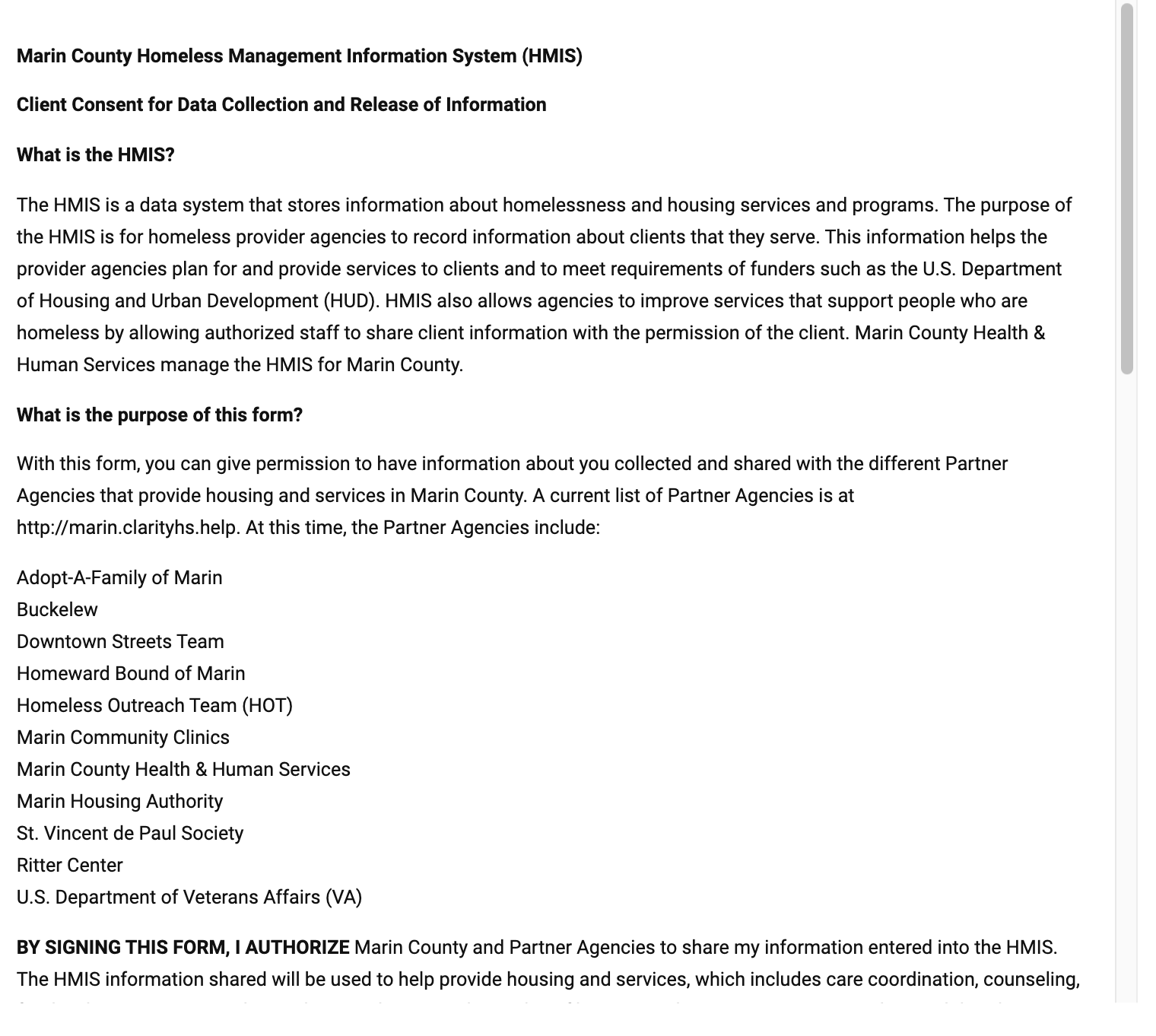 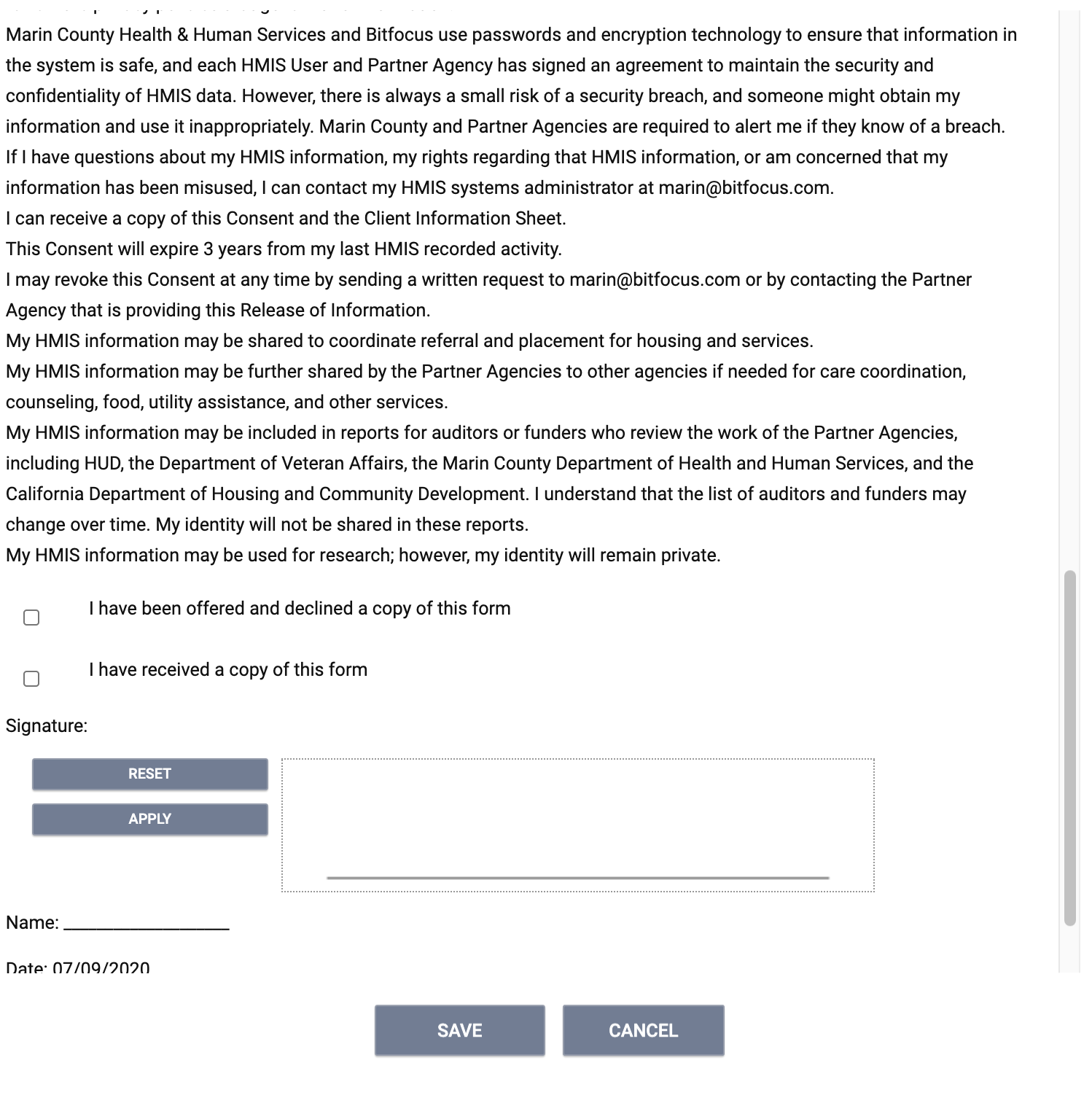 Release of Information (ROI)
If the client does not consent, you should set the ROI permission to No and mark the record “Private”.
We always want to encourage the client to consent when possible. This increase coordination of care.
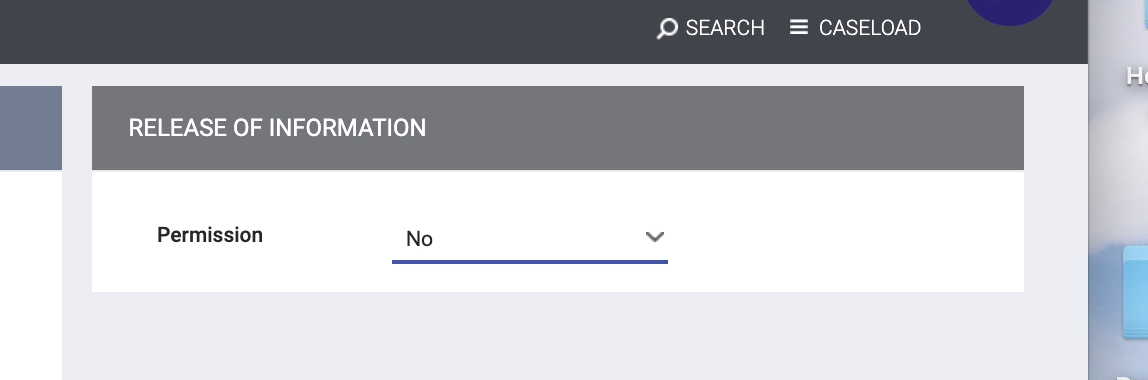 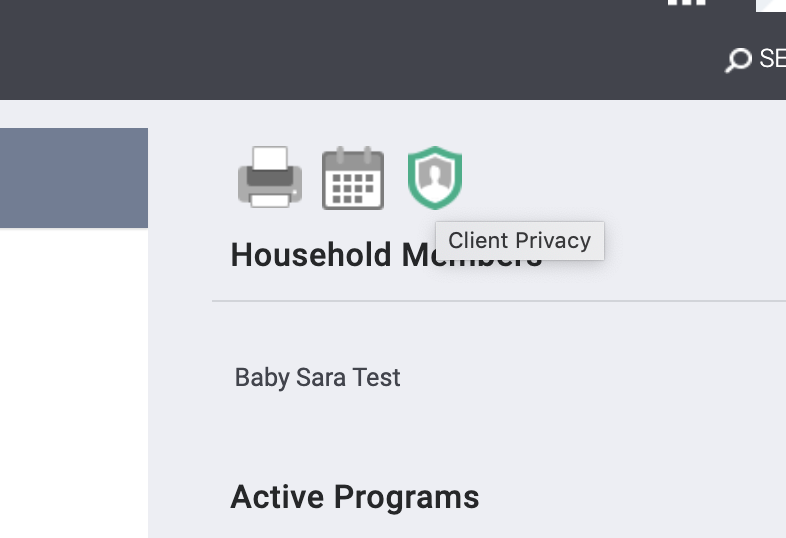 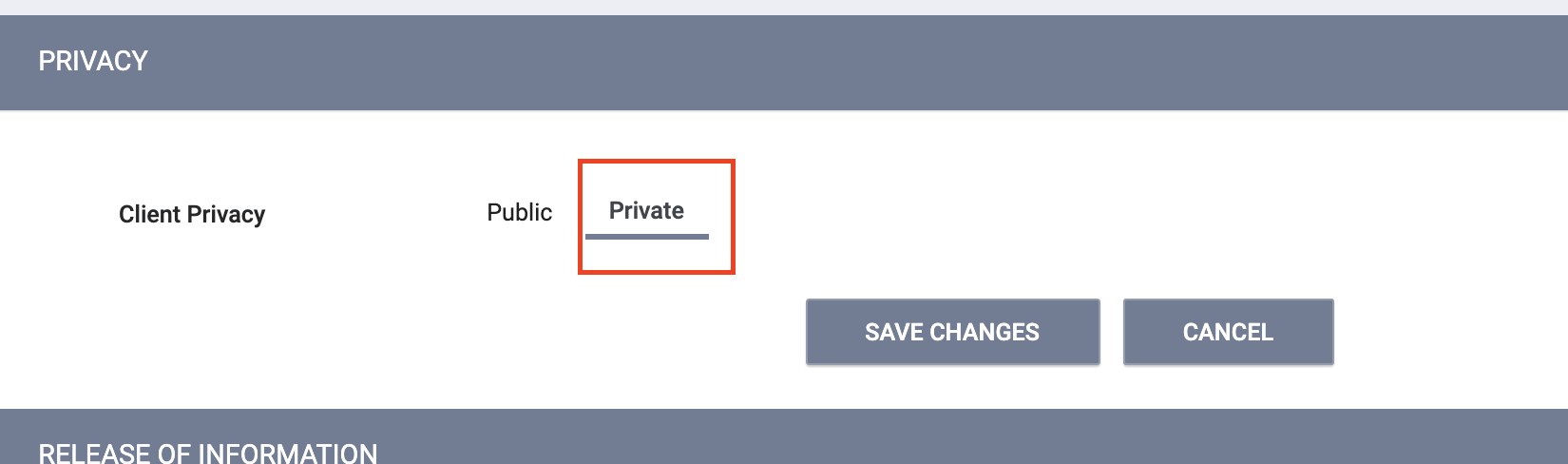 Managing Households
If the client is part of a family but is moving forward individually, you will need to remove the client from the household 




		1
						2				        					                                       					  3
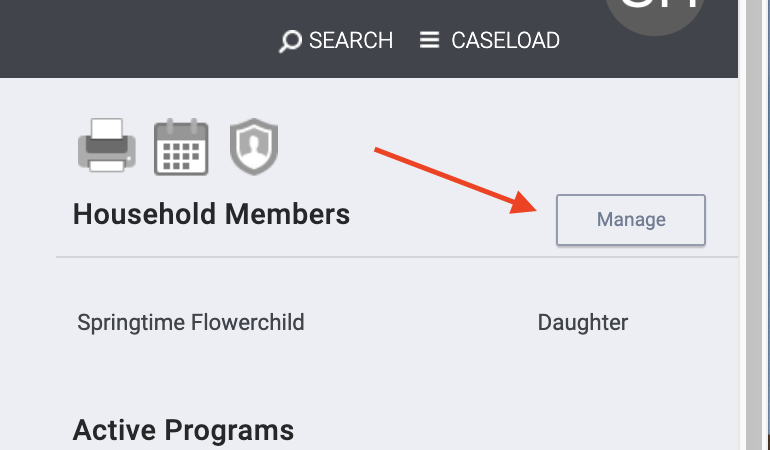 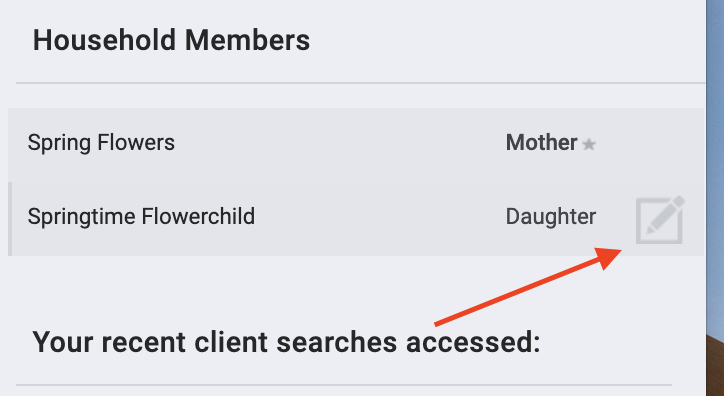 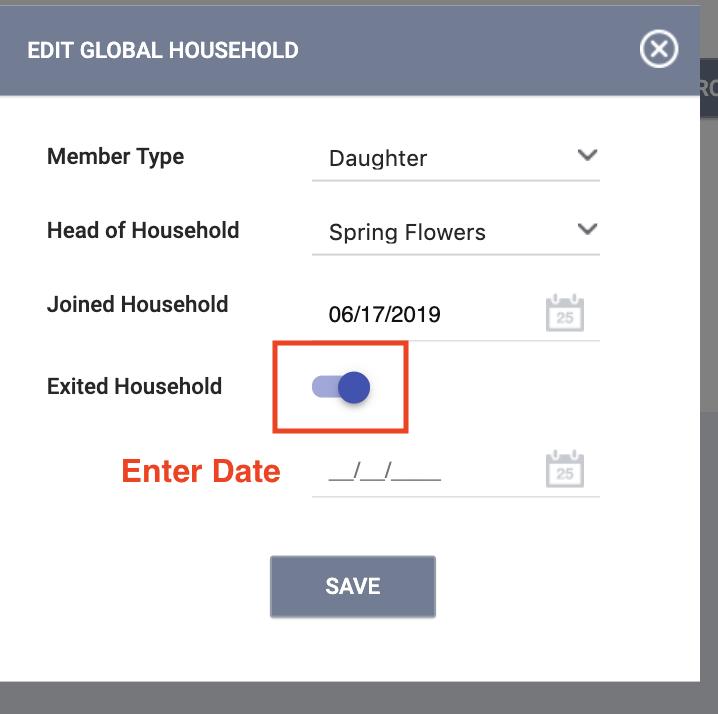 [Speaker Notes: Use Spring Flowers to show how to remove family member]
Update the Location Tab
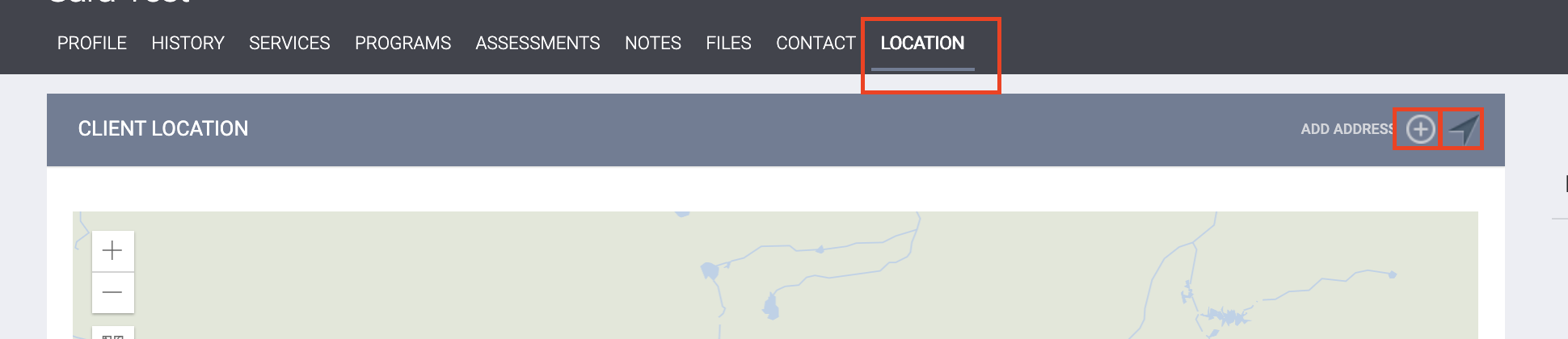 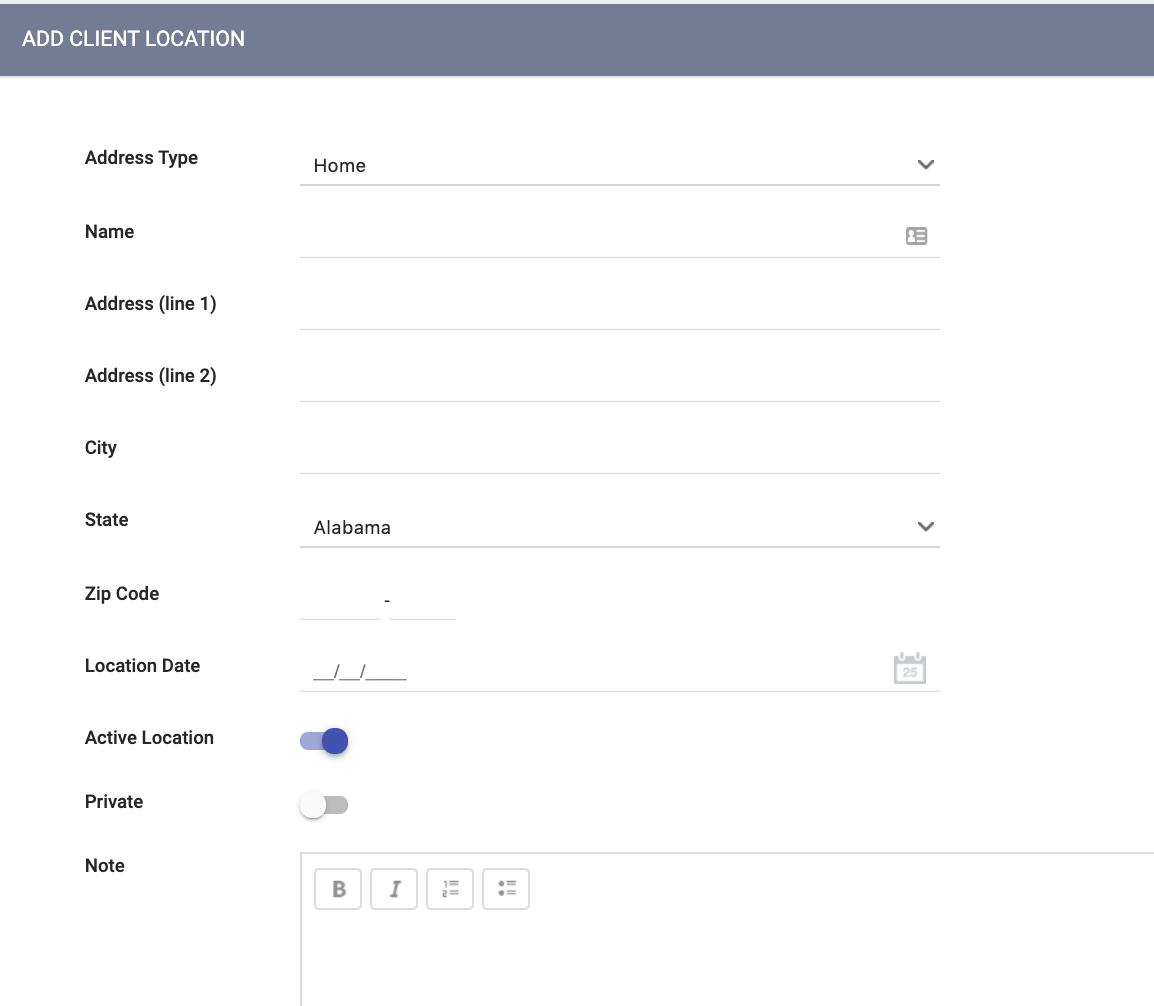 Location can be added manually or by using the GPS icon 
The active toggle should be turned on to indicate the client’s current location
Update Contact Information
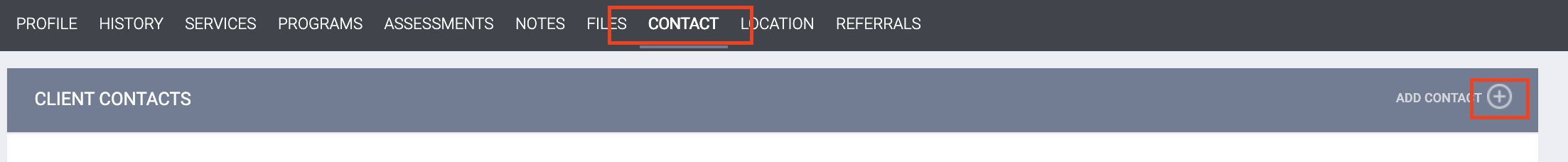 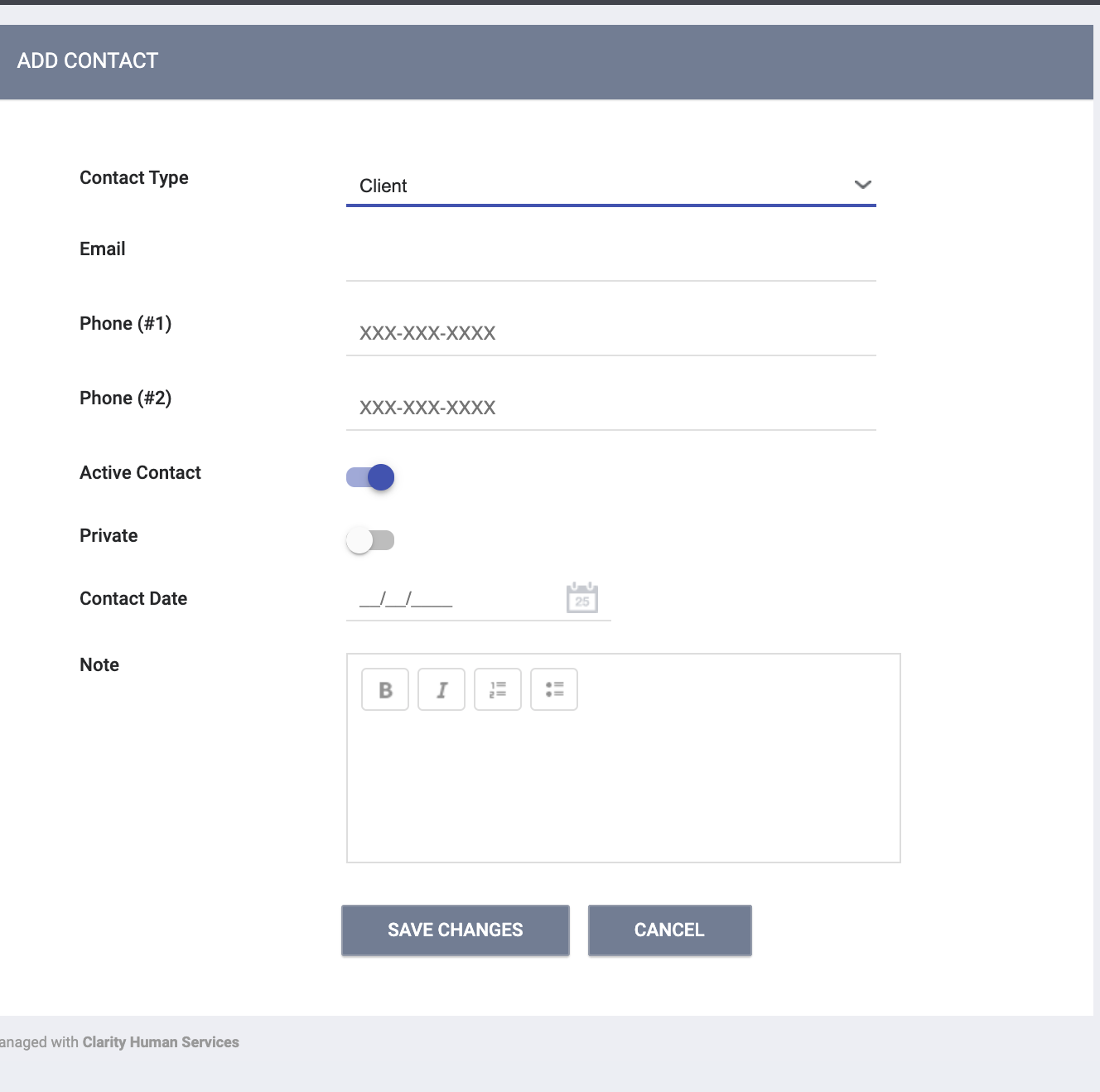 More than one contact can be added per client
Part II- New CE Workflow
CE Enrollment
Coordinated Entry Enrollment
All clients who are eligible for CE should be enrolled into a CE program
HUD requirement 
Enrollments are completed to show that clients are actively being engaged in CE
Eliminates duplication of staff efforts and burden on the client
Information cascades forward to other fields/screens in ONE
Coordinated Entry Enrollment
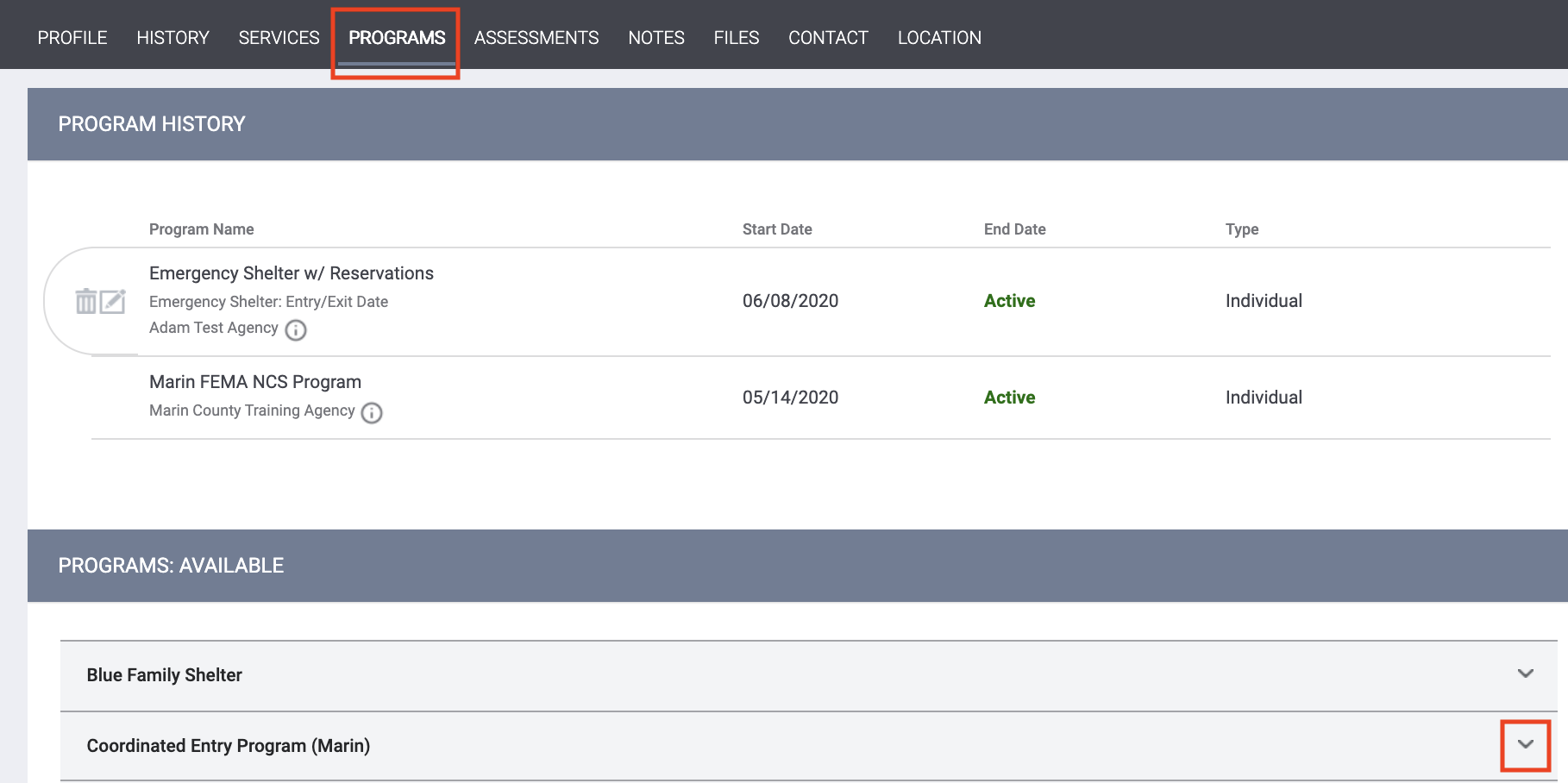 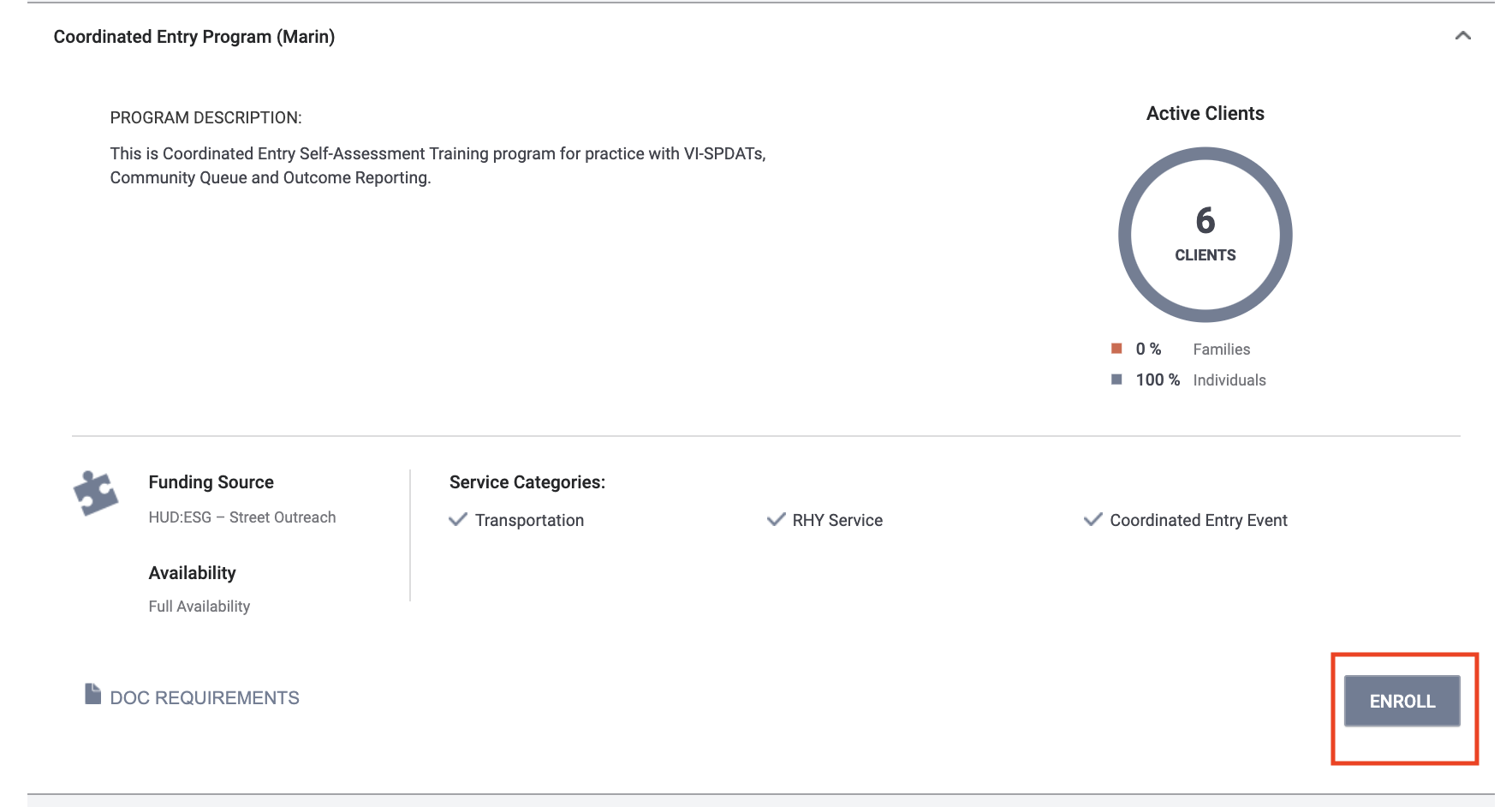 Coordinated Entry Enrollment
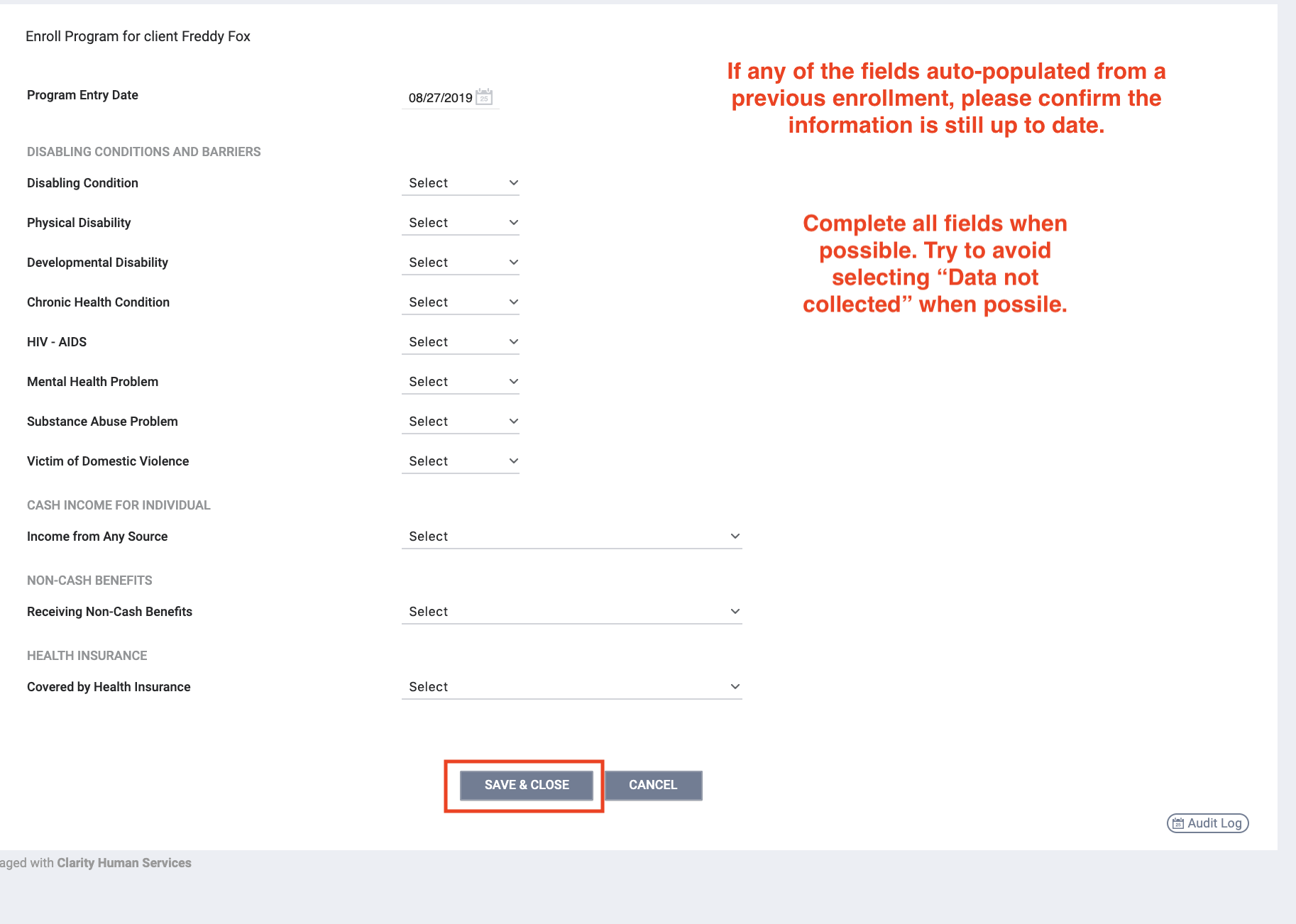 Current Living Situation
Current Living Situation (CLS)
*NEW* Required as part of the 2020 HUD Data Standards 
Used to regularly document the following:
The current living situation of people experiencing homelessness
Homeless chronicity  
When entered by shelter staff or outreach staff, it can be used as a homeless verification.
Current Living Situation
For Coordinated Entry, record a CLS anytime any of the following occurs:
Project Start (enrollment into CE program)
A CE Assessment or CE Event is recorded; or
The client’s living situation changes
Current Living Situation Assessment
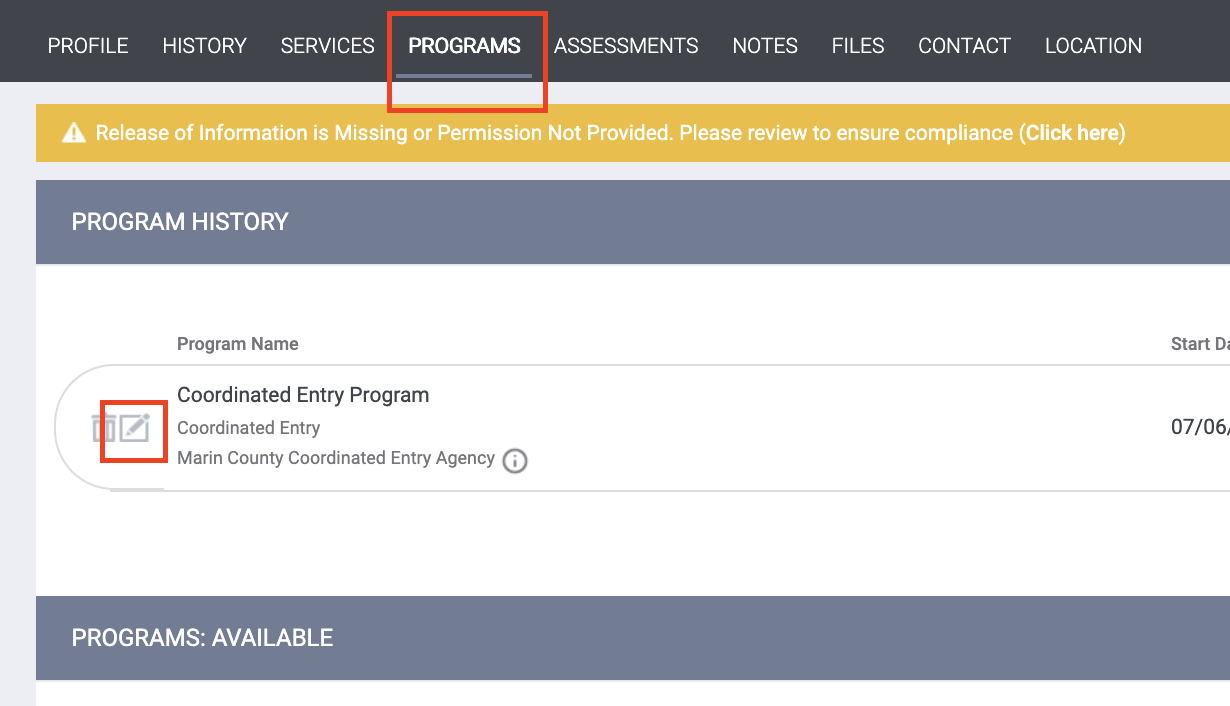 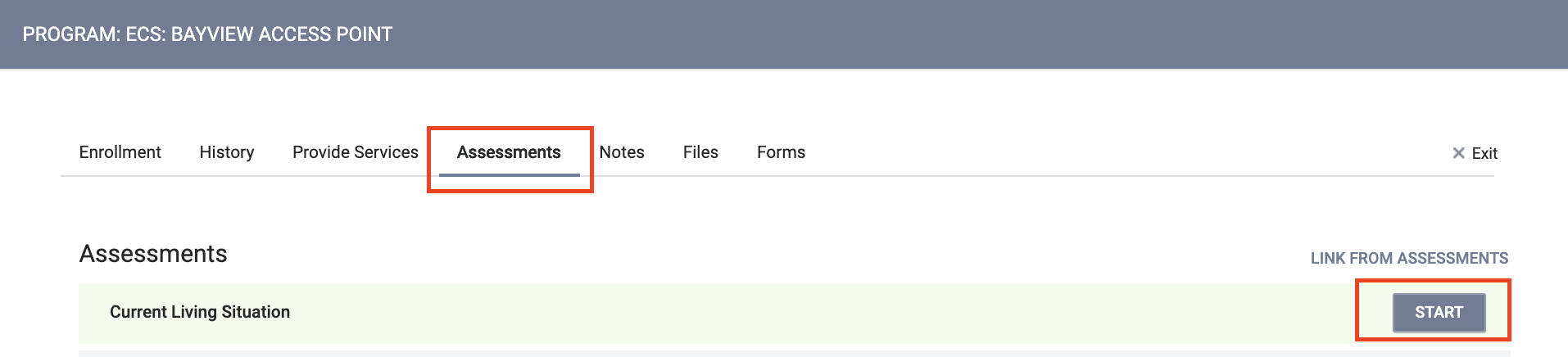 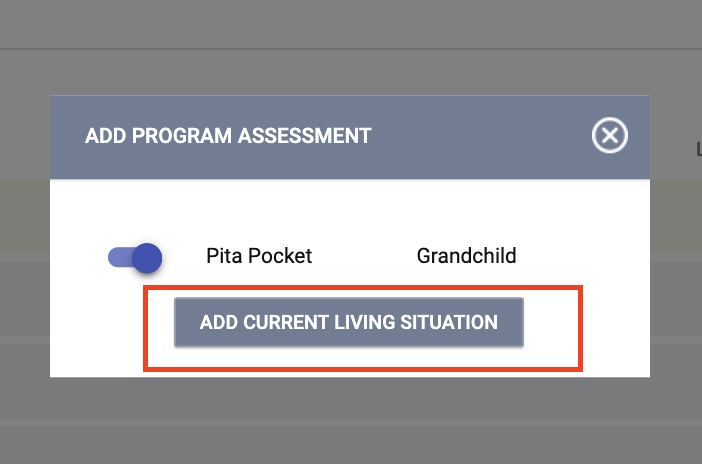 Current Living Situation Assessment
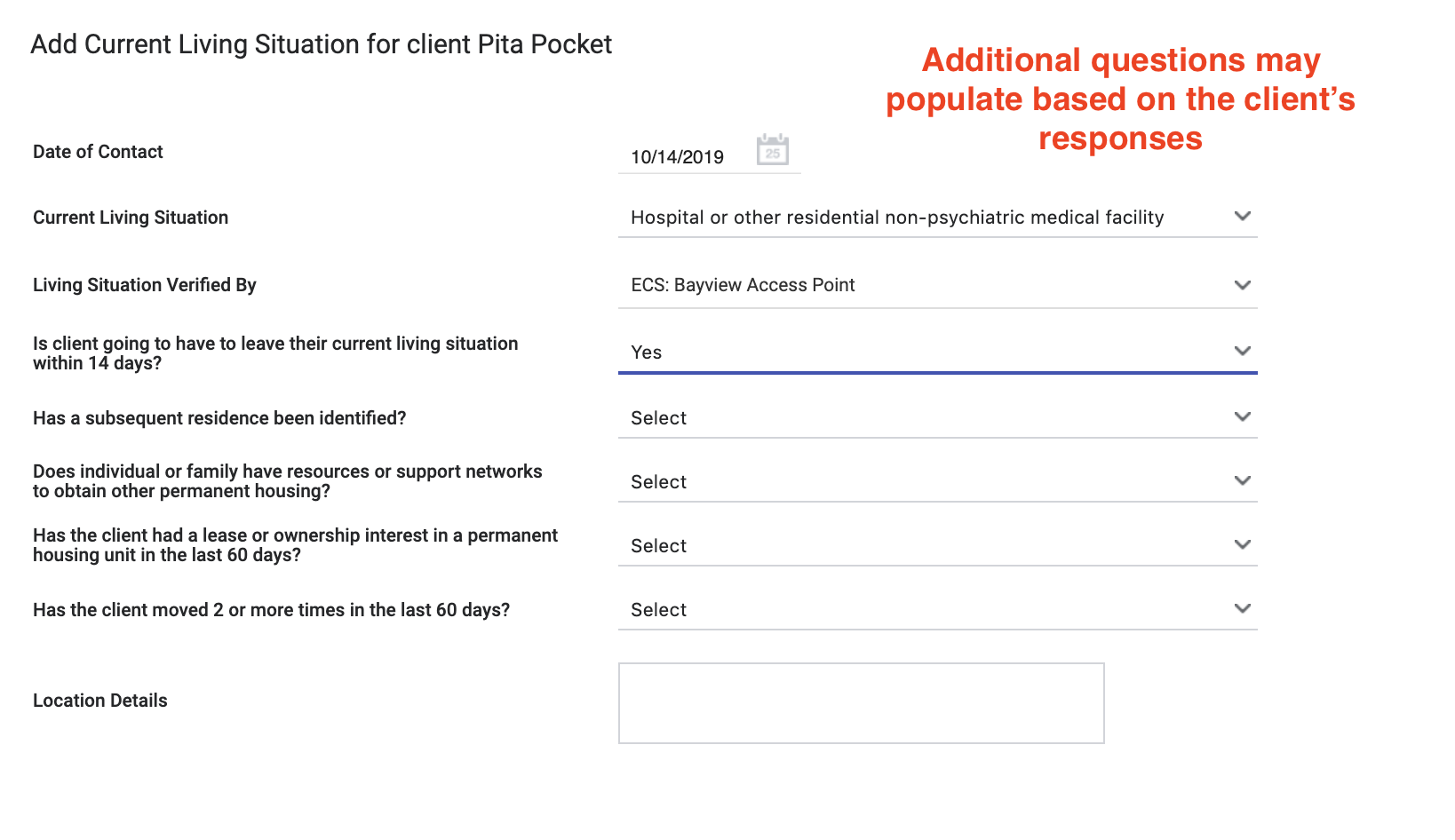 CE Assessment
CE Assessment
Evaluates a client’s possible health vulnerability, housing barriers, and homelessness chronicity
Determines prioritization for housing resources
Does NOT guarantee eligibility for a housing resource
CE Assessment
Prior to completing an assessment, check the client’s History or profile screen to see if they have already completed an assessment 
If the client has been exited from CE, you need to re-enroll them prior to completing the assessment
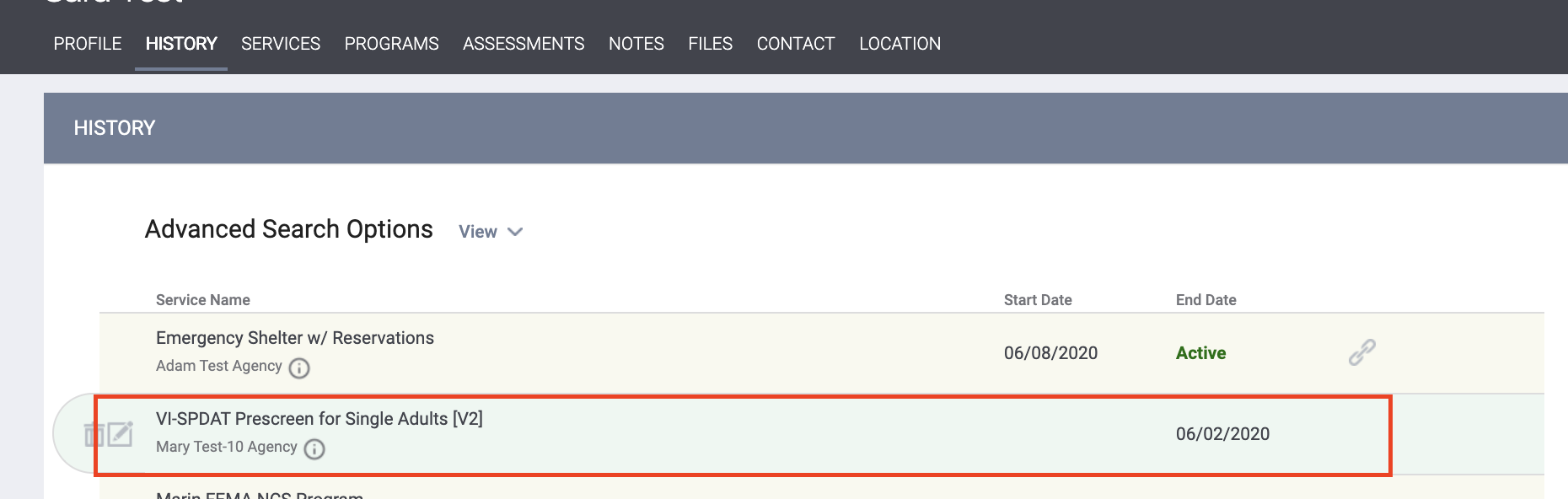 CE Assessment
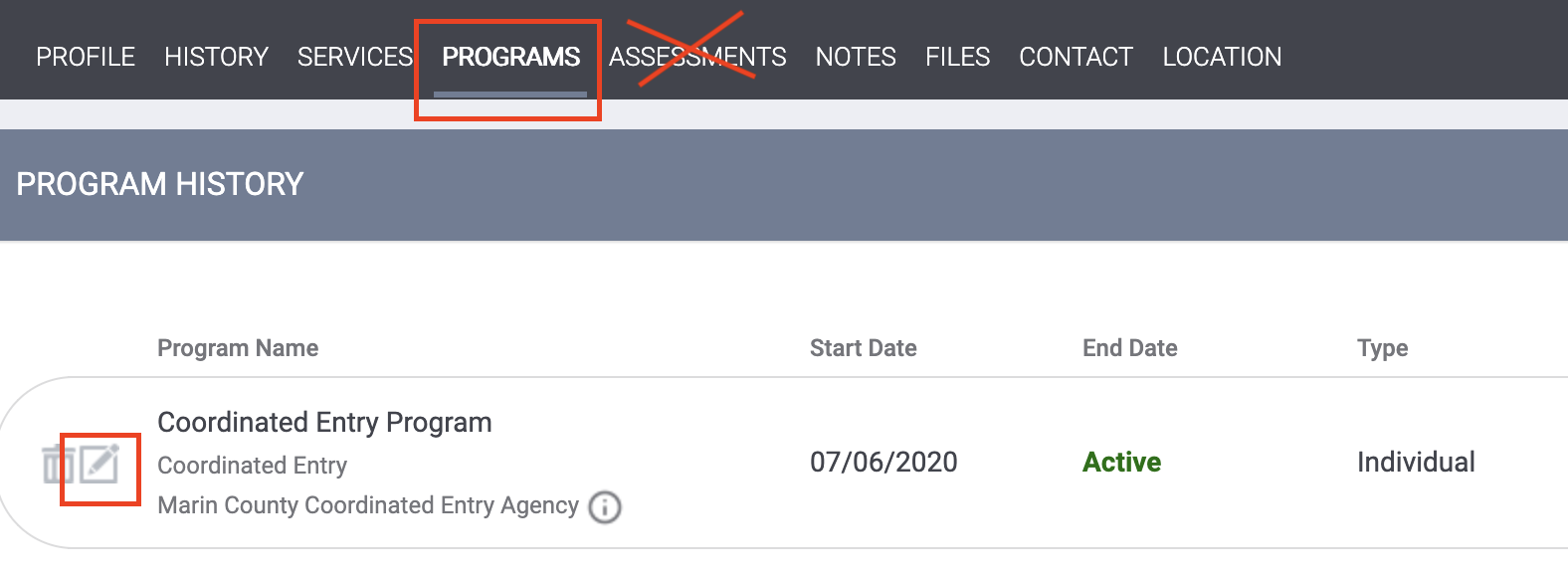 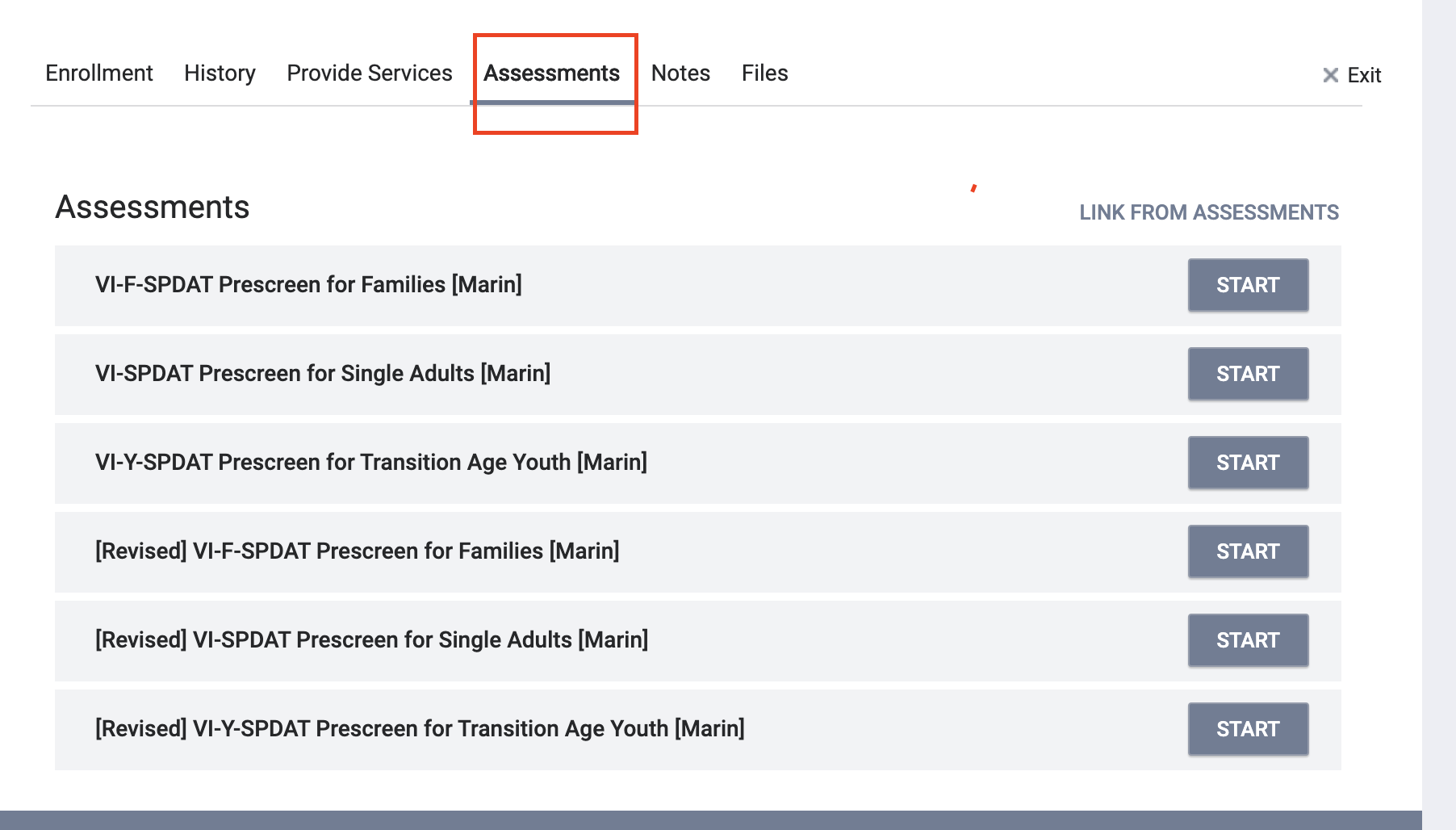 *The assessment has not changed, it is just located in a new place
CE Assessment
*NEW* There are two new HUD 2020 Data Standards fields that will be on the CE Assessment
Location- this was updated to match the HUD standards 
Assessment Type
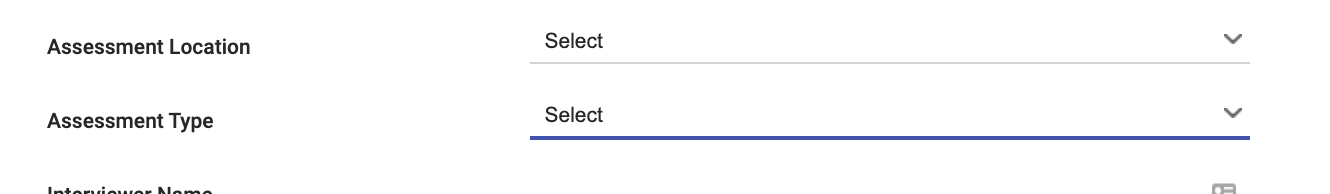 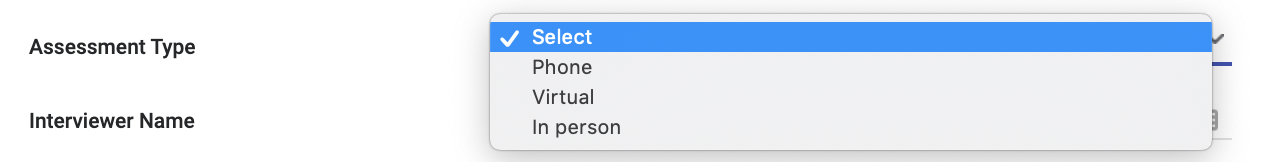 CE Assessment
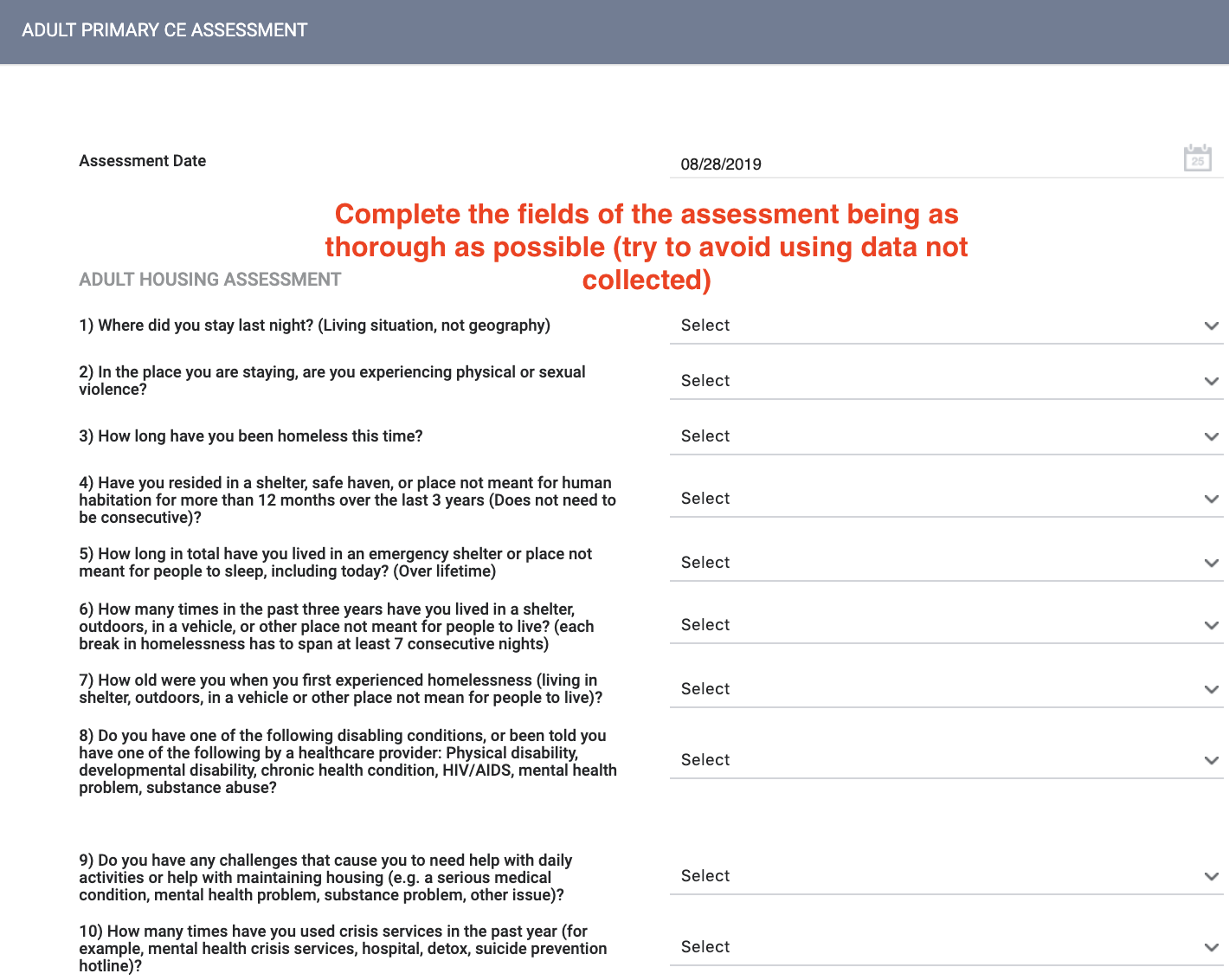 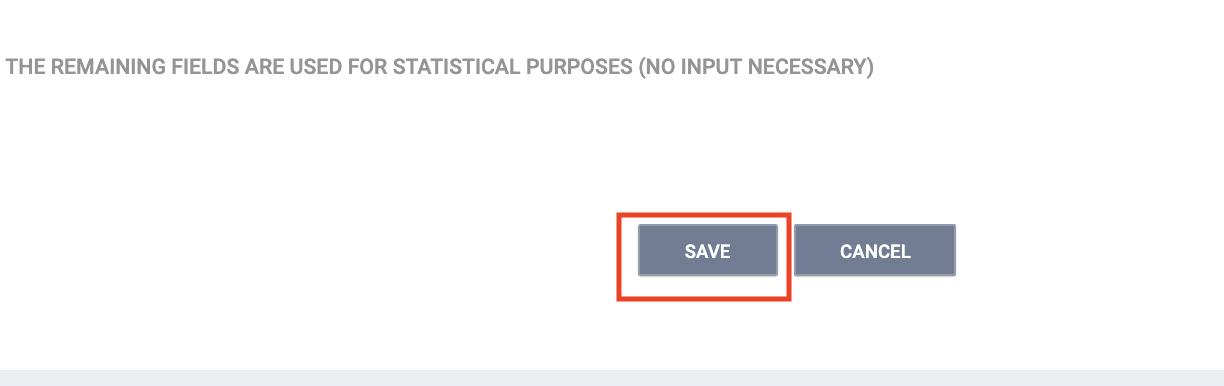 Referral to the Community Queue
Family Shelter ONLY
Families in need of shelter  will be referred to the Family Housing Queue at the time of assessment 
Permanent Housing/RRH
Clients will be referred to the Active List during case conferencing
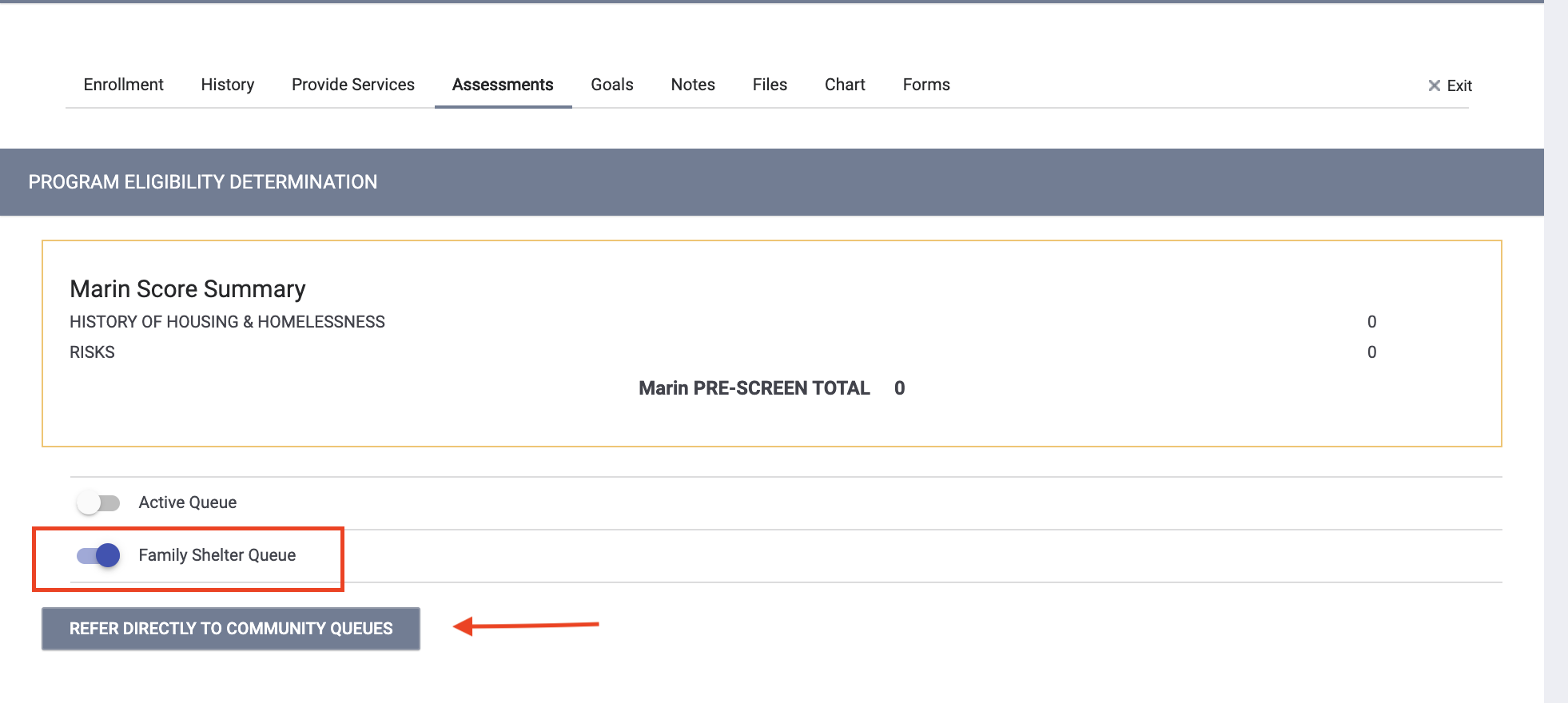 Referral to the Community Queue
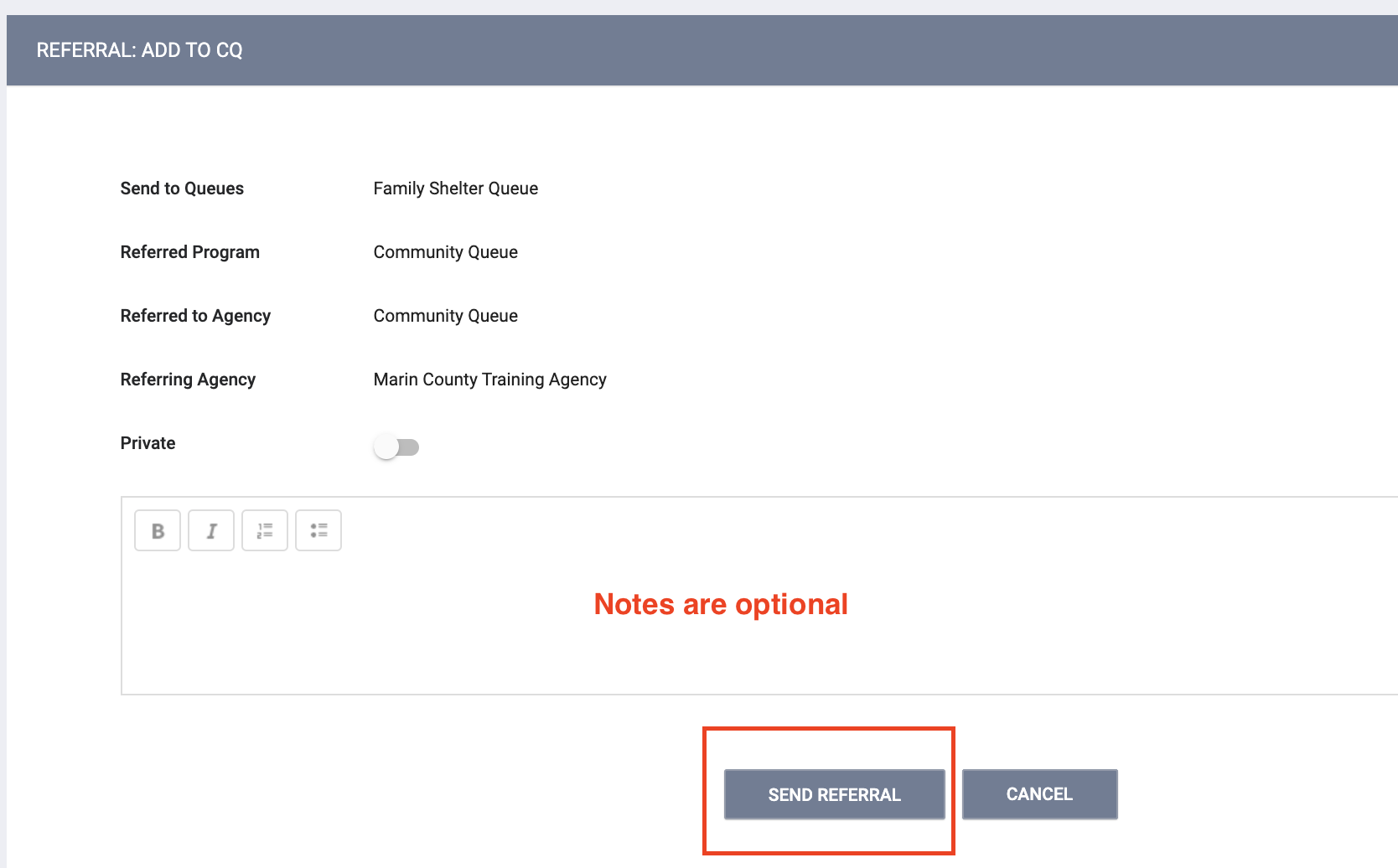 Referral to the Community Queue
Clients may removed from the queue if they self- resolve, pass away or referred by mistake
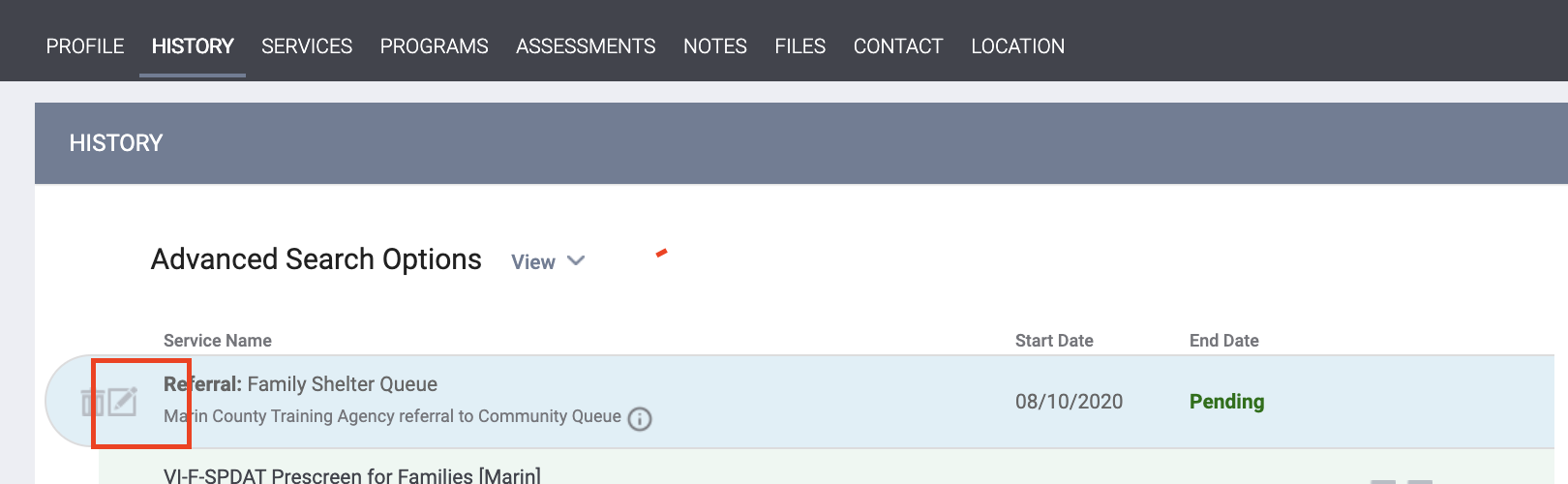 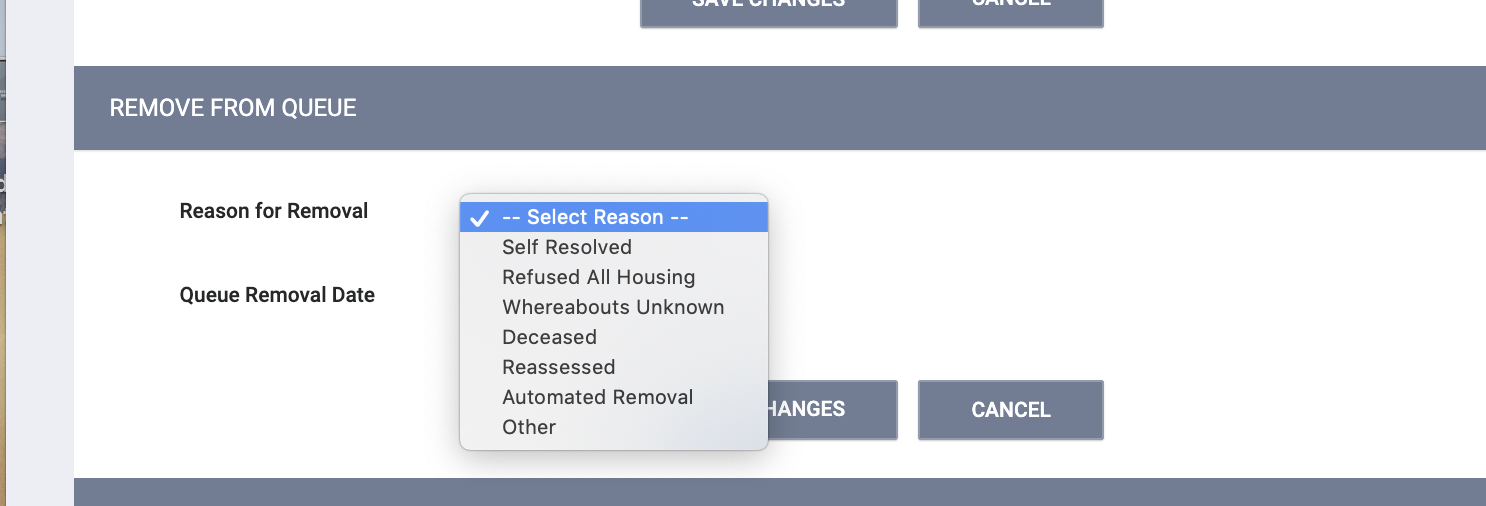 CE Events and Services
CE Event Services
*NEW* Required as part of the 2020 HUD Data Standards 
Services set up under the CE agency/program are categorized as CE Events
*Remember* Every time a CE event is recorded, you must enter a Current Living Situation
CE Event Services
“Referral to Housing Needs Assessment” service
Recorded every time you enter a CE Assessment
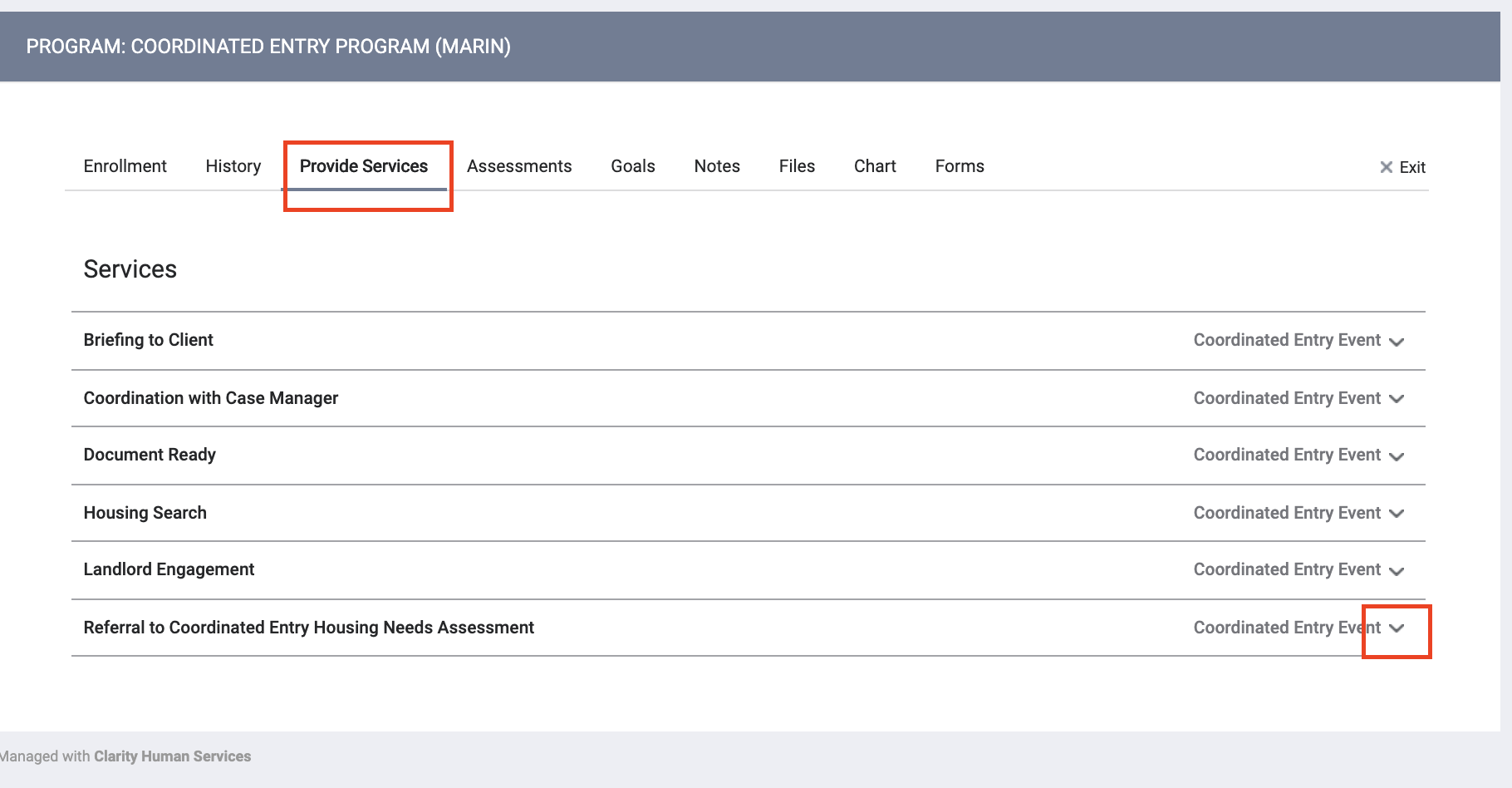 CE Event Services
Select the appropriate referral source
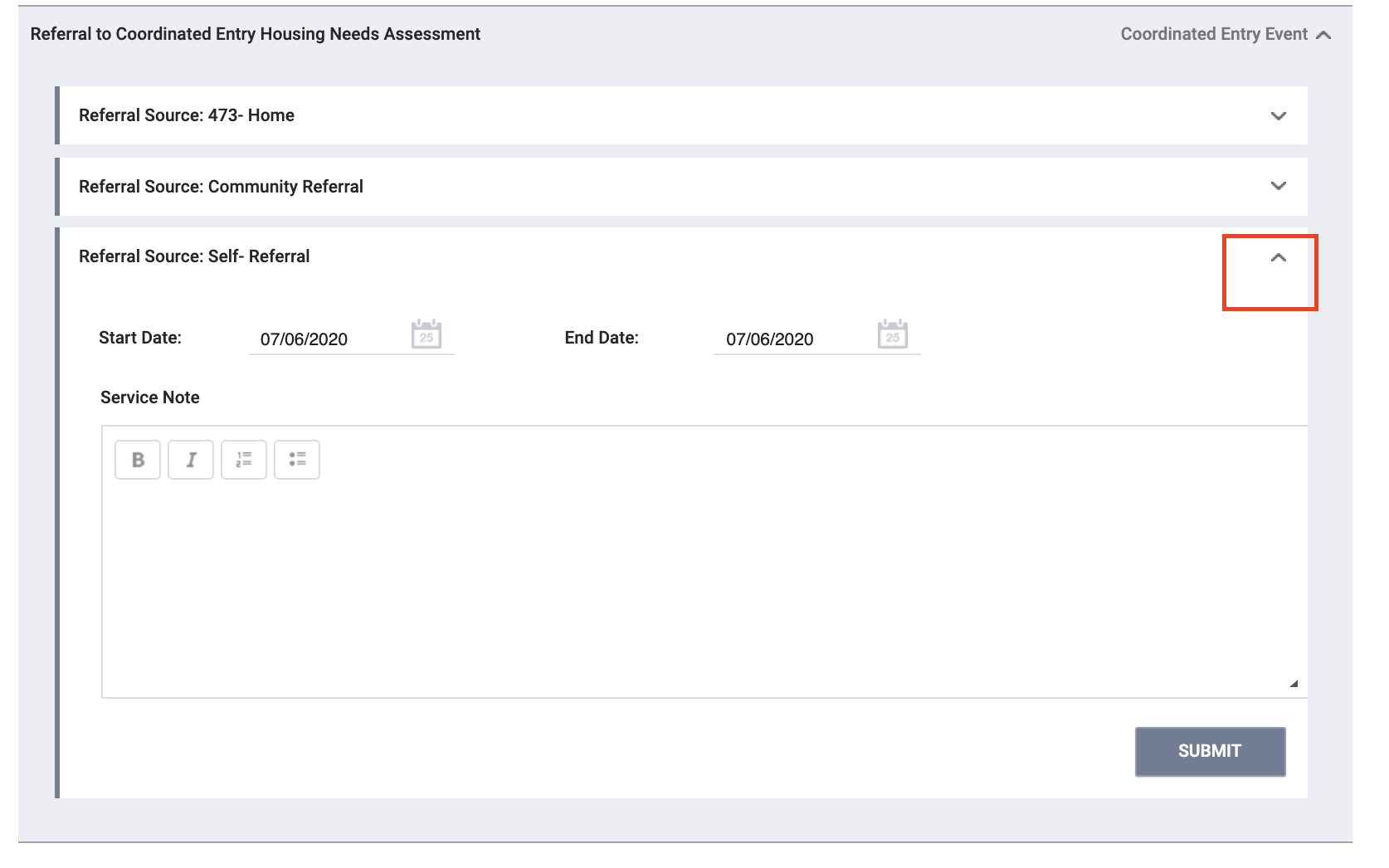 Uploading Documents
Uploading Documents
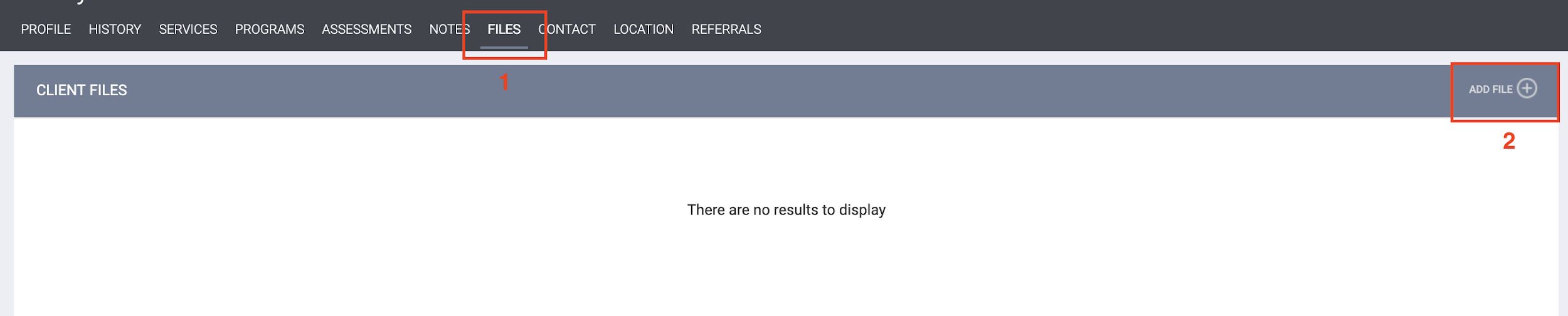 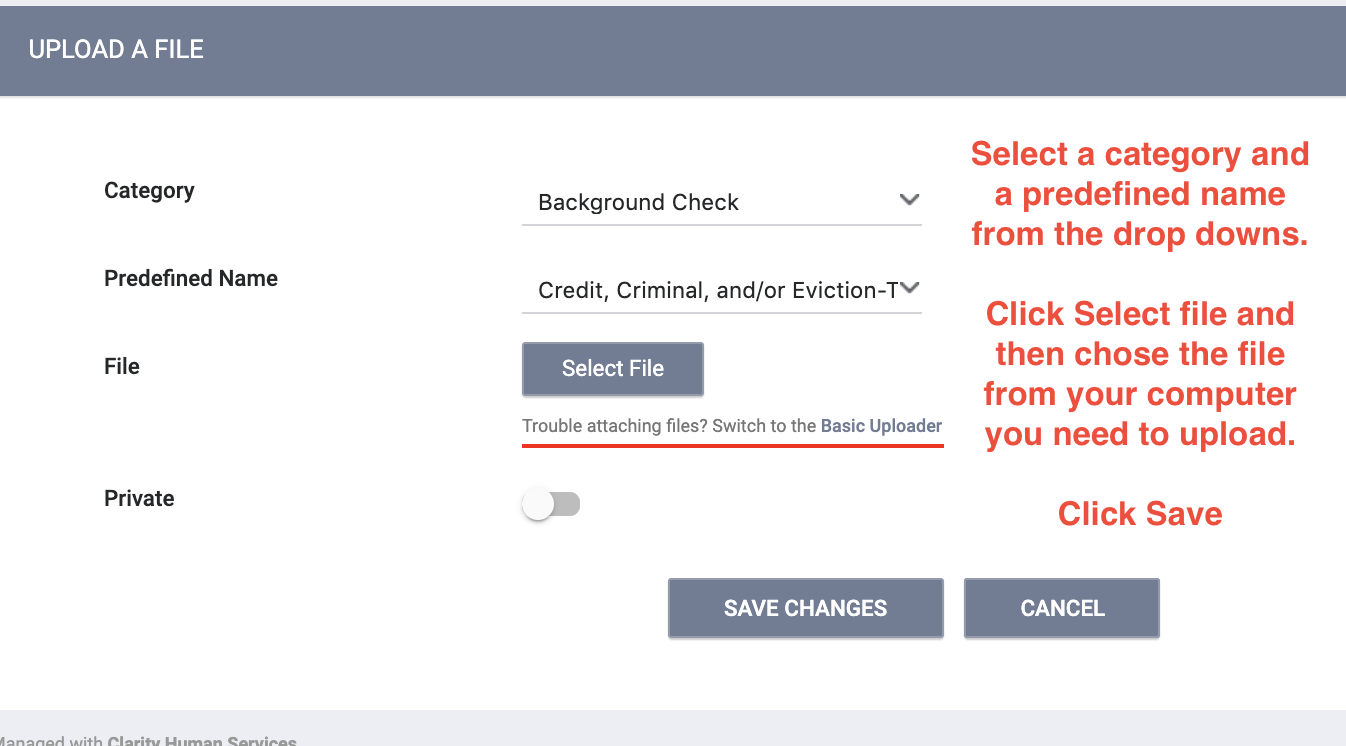 Exits
Exits
Assessor and Matchmaker staff are responsible for exiting clients from the CE program
Client should be exited from CE for the following reason:
The client has entered a permanent residential project type or is otherwise known to have found permanent housing
A client is automatically exited from CE when a client has a move-in date recorded or destination for a permanent housing destination  
The client is known to have left the CoC to pursue other assistance
The client is deceased
Client has declined all services
Auto-Exits from CE when Housed
Auto-exits from CE happen when a client has a move-in date recorded or destination for a permanent housing destination
Example 1:
The client is referred to Fireside. The client is enrolled in the program with a move-in date of 7/30/20.

Auto-Exit from CE= YES
Example 2: 
The client informs their case manager they are going to live with their aunt in Oregon. 

The client needs to be manualled exited from CE.
Auto-Exit=NO
Exits
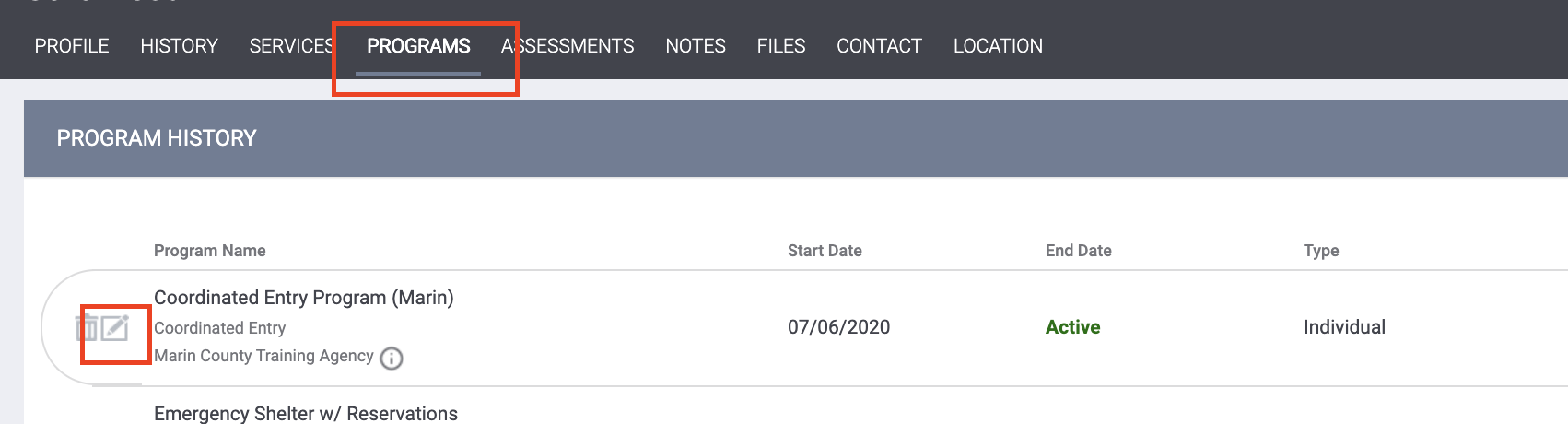 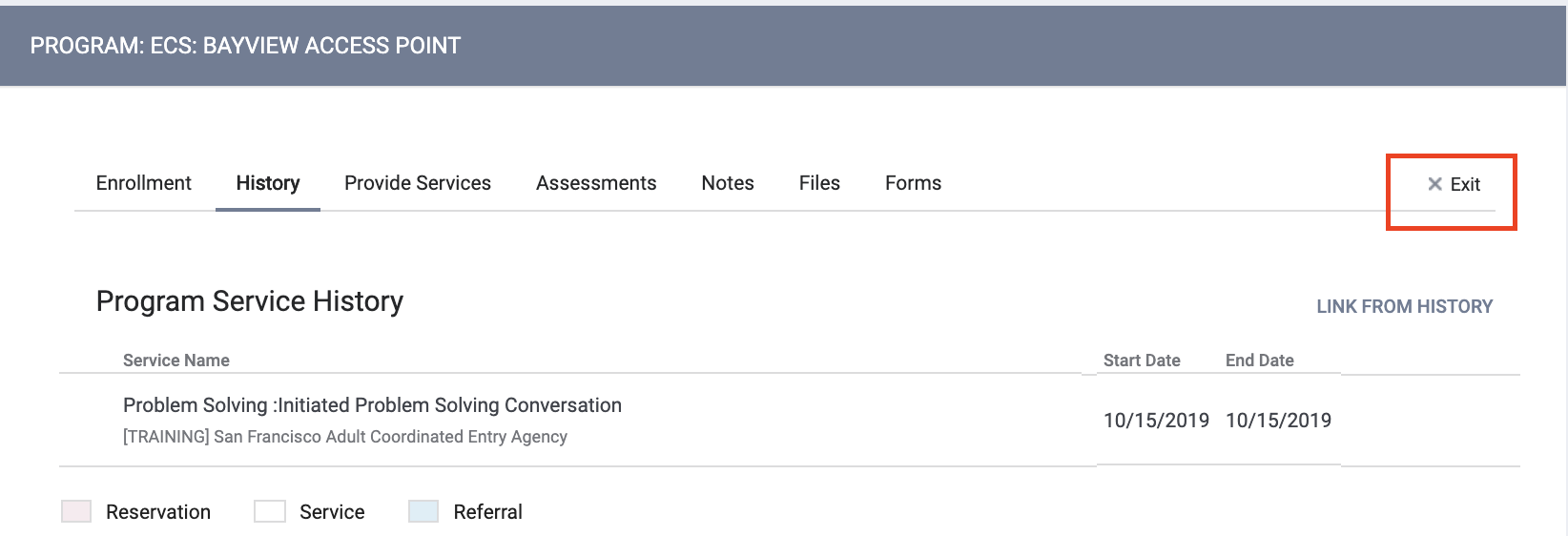 Recap of CE Data Standards Elements
Enrollment
Current Living Situation 
CE Assessment (VI-SPDAT)
Referral to queue (Family Shelter only)
CE Event Services
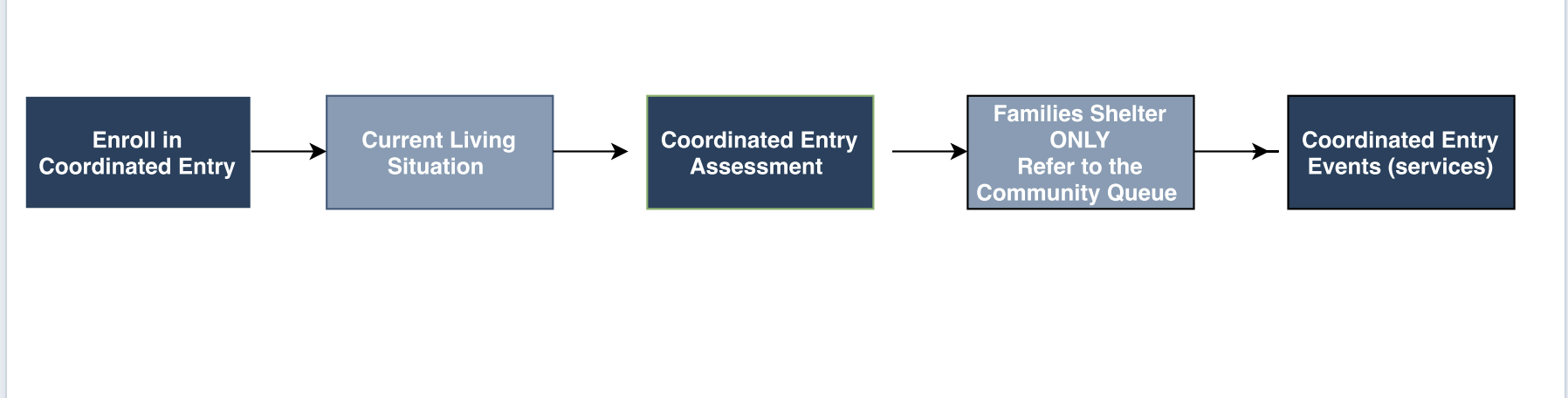 Remember...
A Current Living Situation must be recorded when you:
Enroll the client
Enter a VI-SPDAT
Enter a Referral: Housing Needs Assessment Service
Referral Statistics Report
[RFRL-101] Referral Statistics (Community and Referral Reports)
Who’s been referred
Inbound vs. outbound 
Number of referrals received by an agency 
Status of referrals
Referral Statistics Report
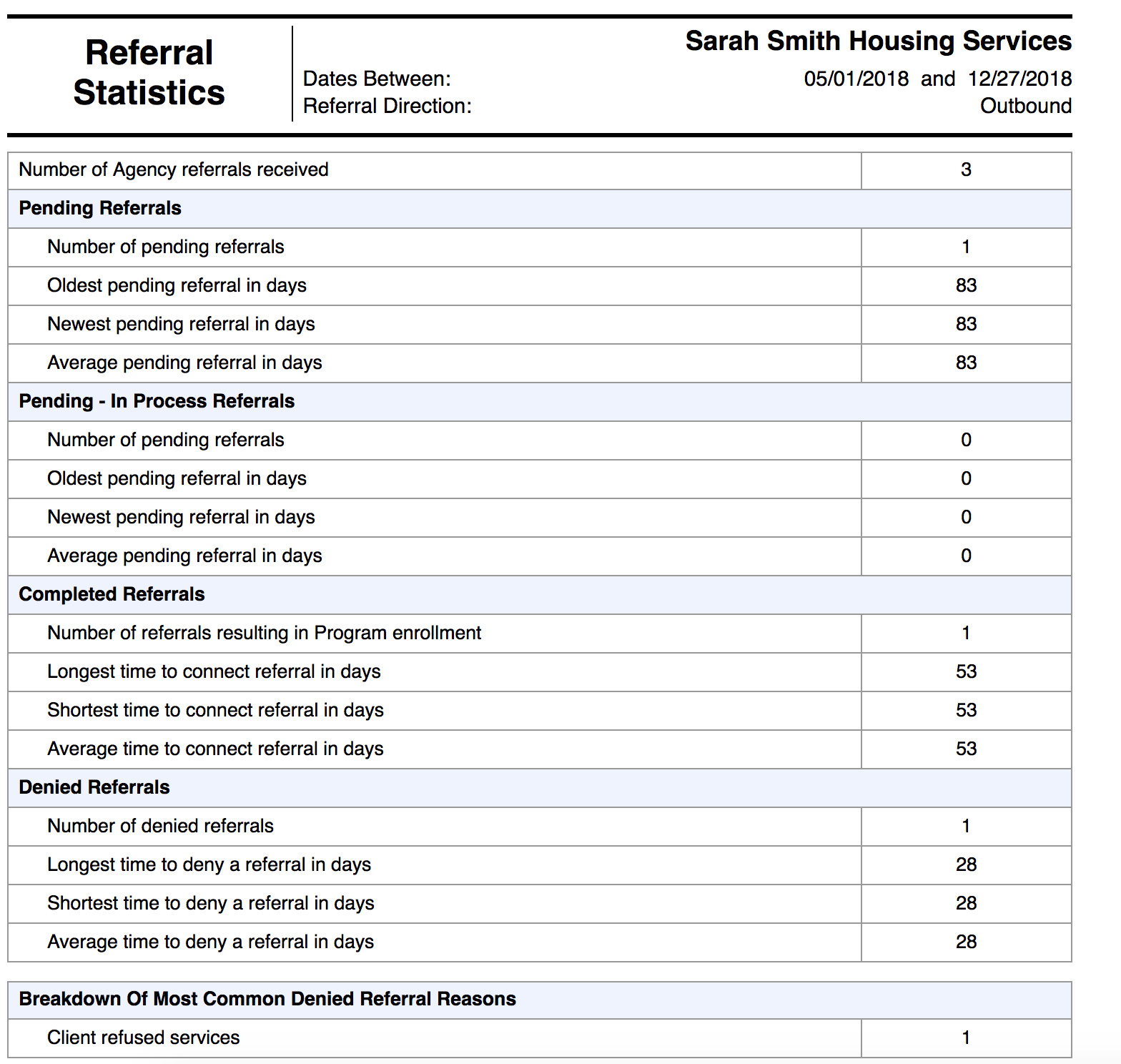 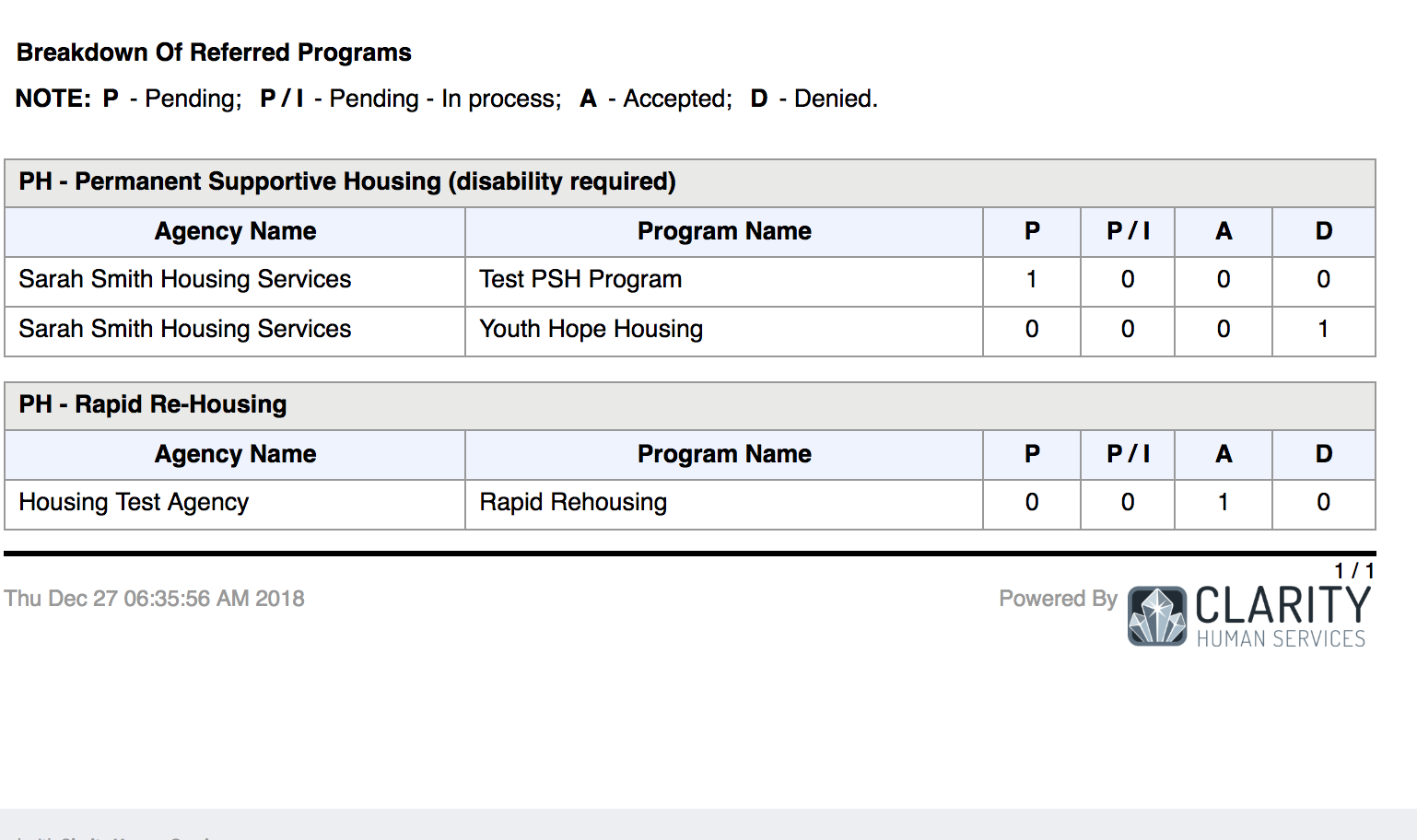 Program Roster
[GNRL-106] Program Roster (Program Based Report)
Who’s stayed in the program 
Lists program stay information for clients with the selected status in the selected program
Program Roster
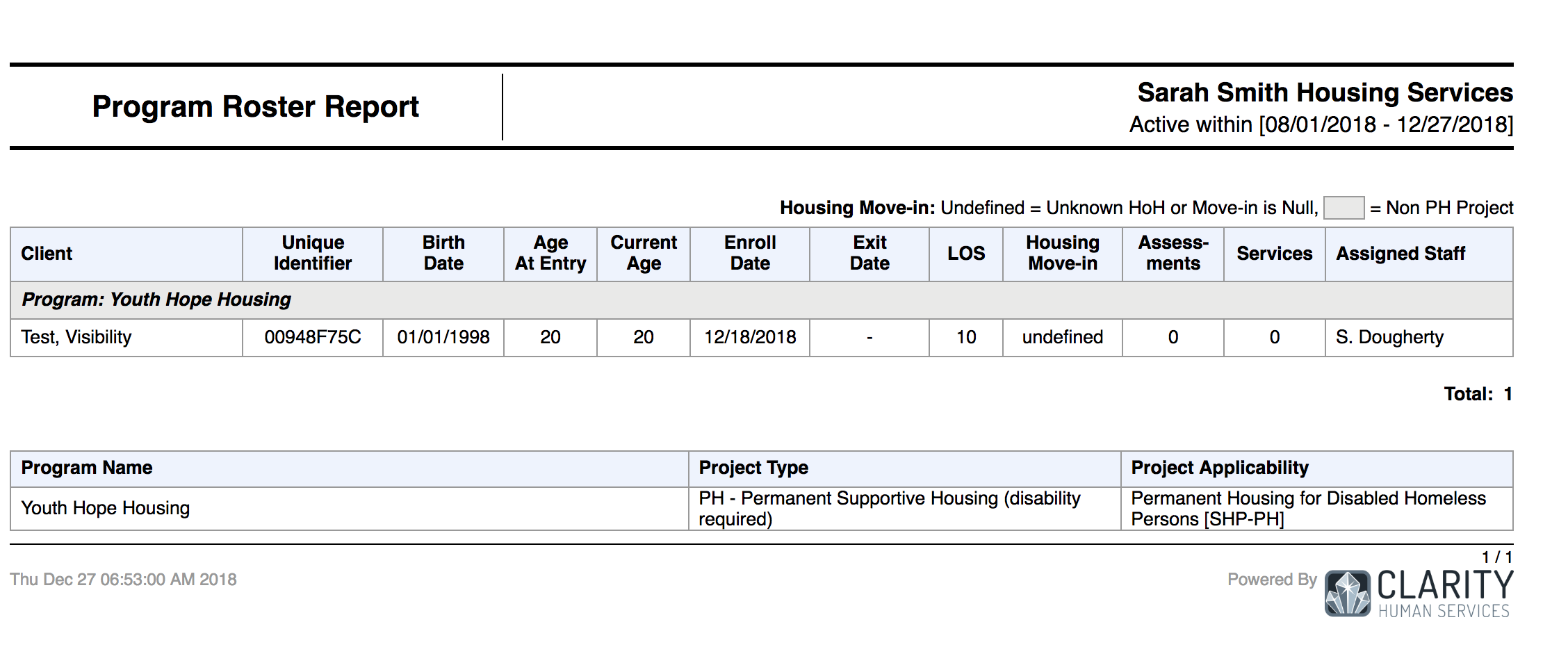 Reports
New and updated Coordinated Entry report coming soon!!!!
Resources
The Help Desk Widget
Bitfocus Help Desk 
marin@bitfocus.com or (415) 429-4211

Marin Help Center Web Page 
https://marin.clarityhs.help/hc/en-us

Coordinated Entry Training Materials
https://marin.clarityhs.help/hc/en-us/articles/360052218714
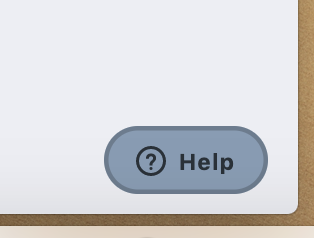 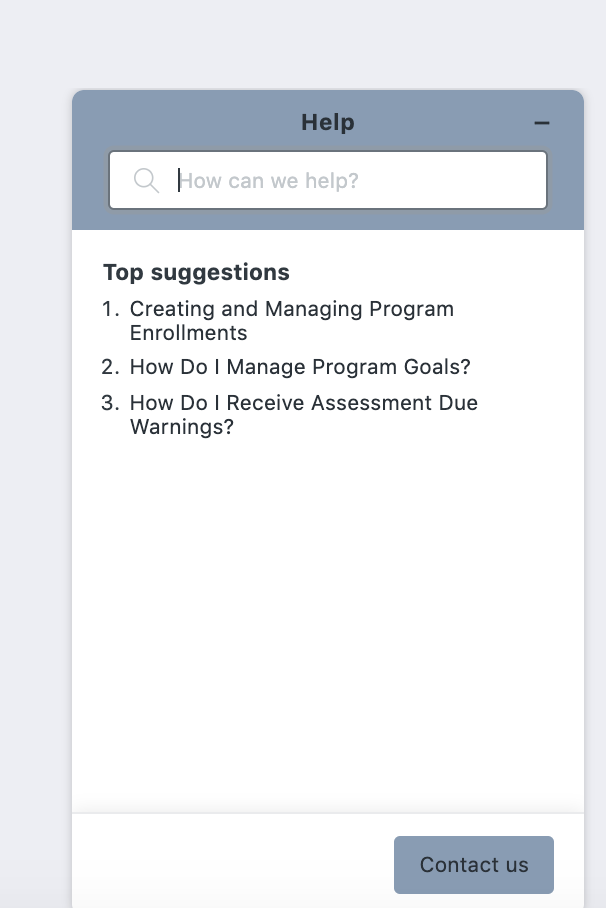